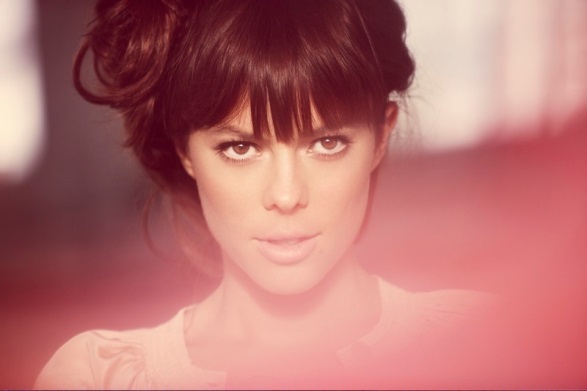 WE ARE THE BRAVE
定冠词 the
华南师范大学外国语言文化学院     岑紫莹
               广东省河源市体育运动学校     张晶晶
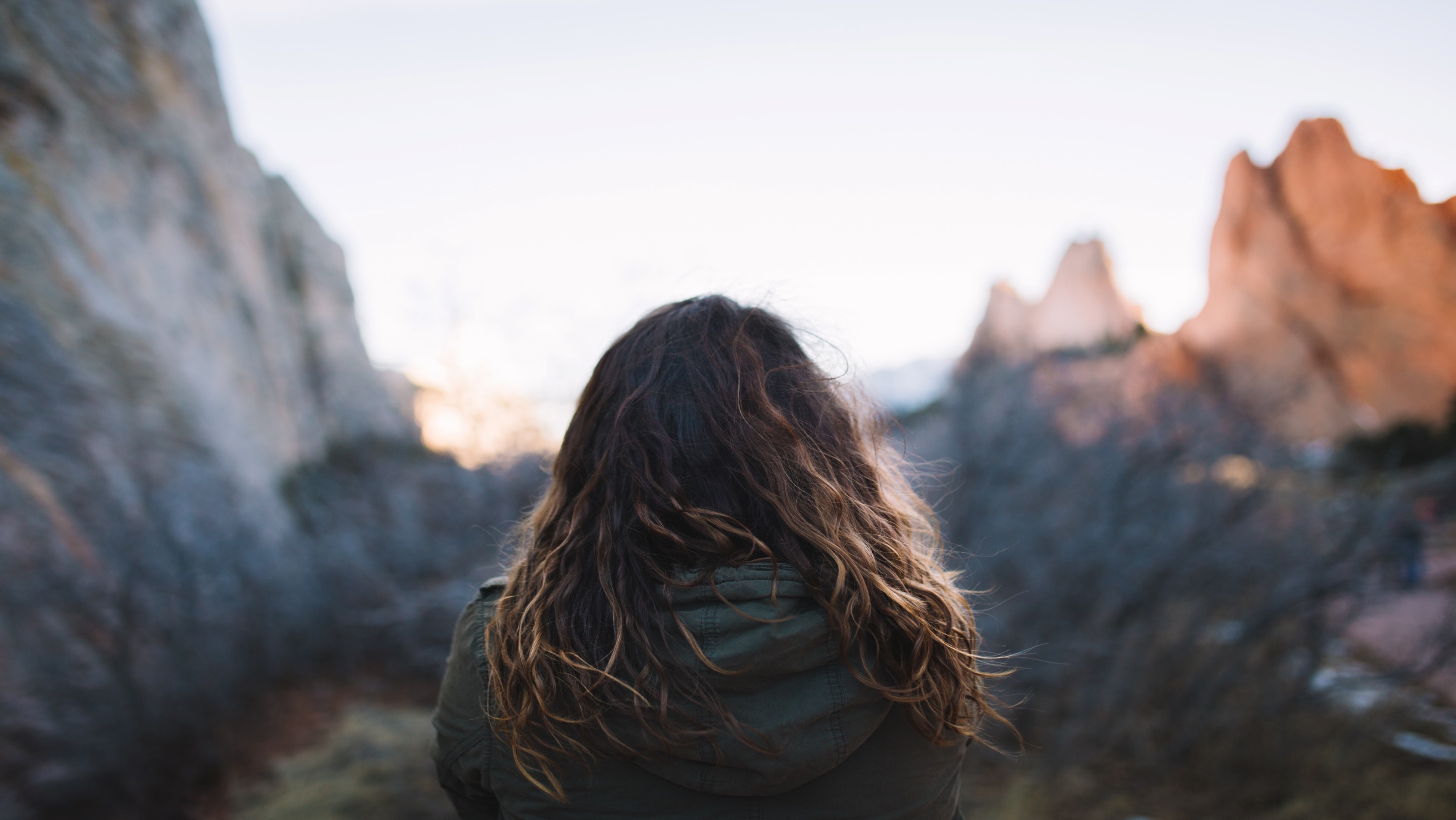 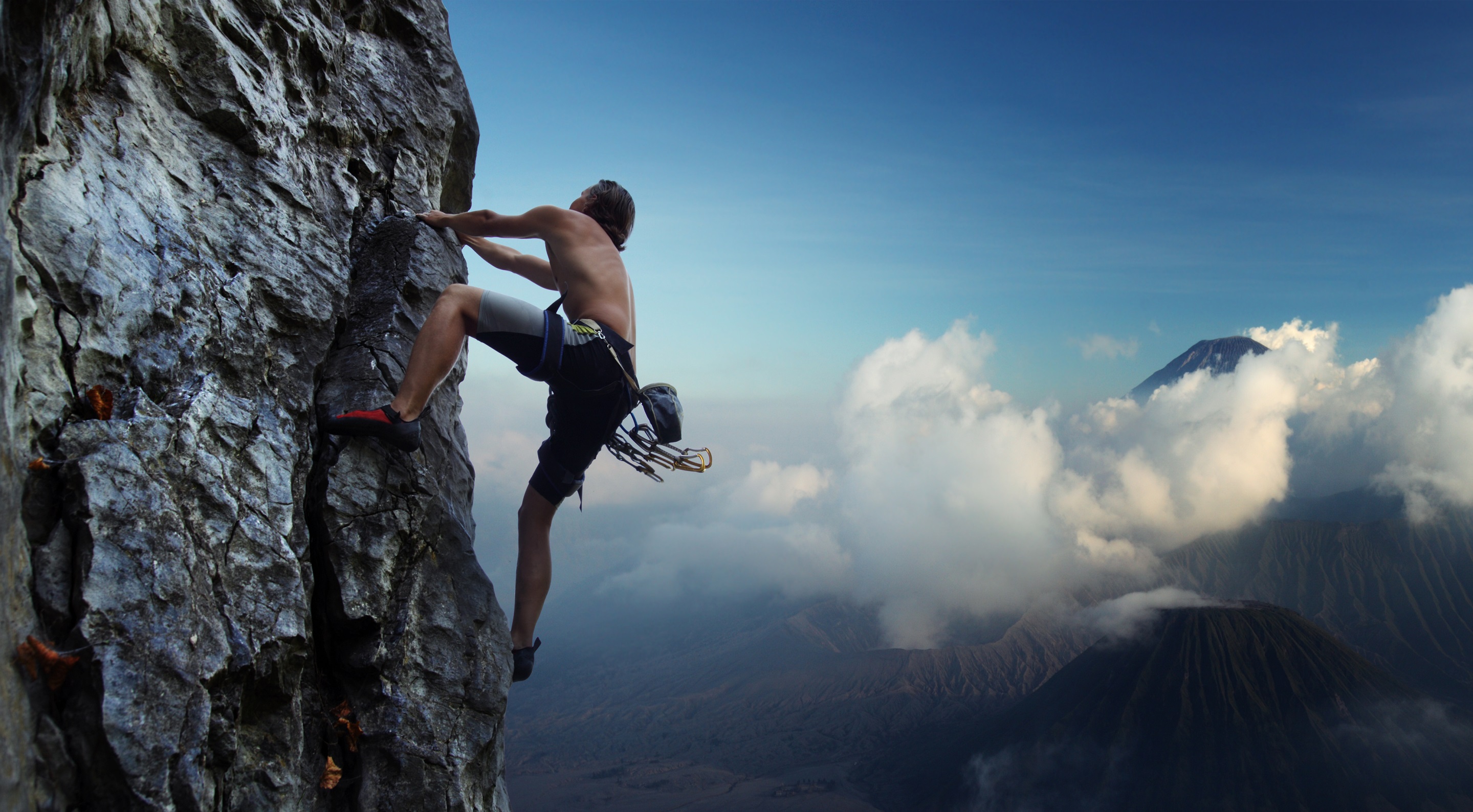 We are
the brave
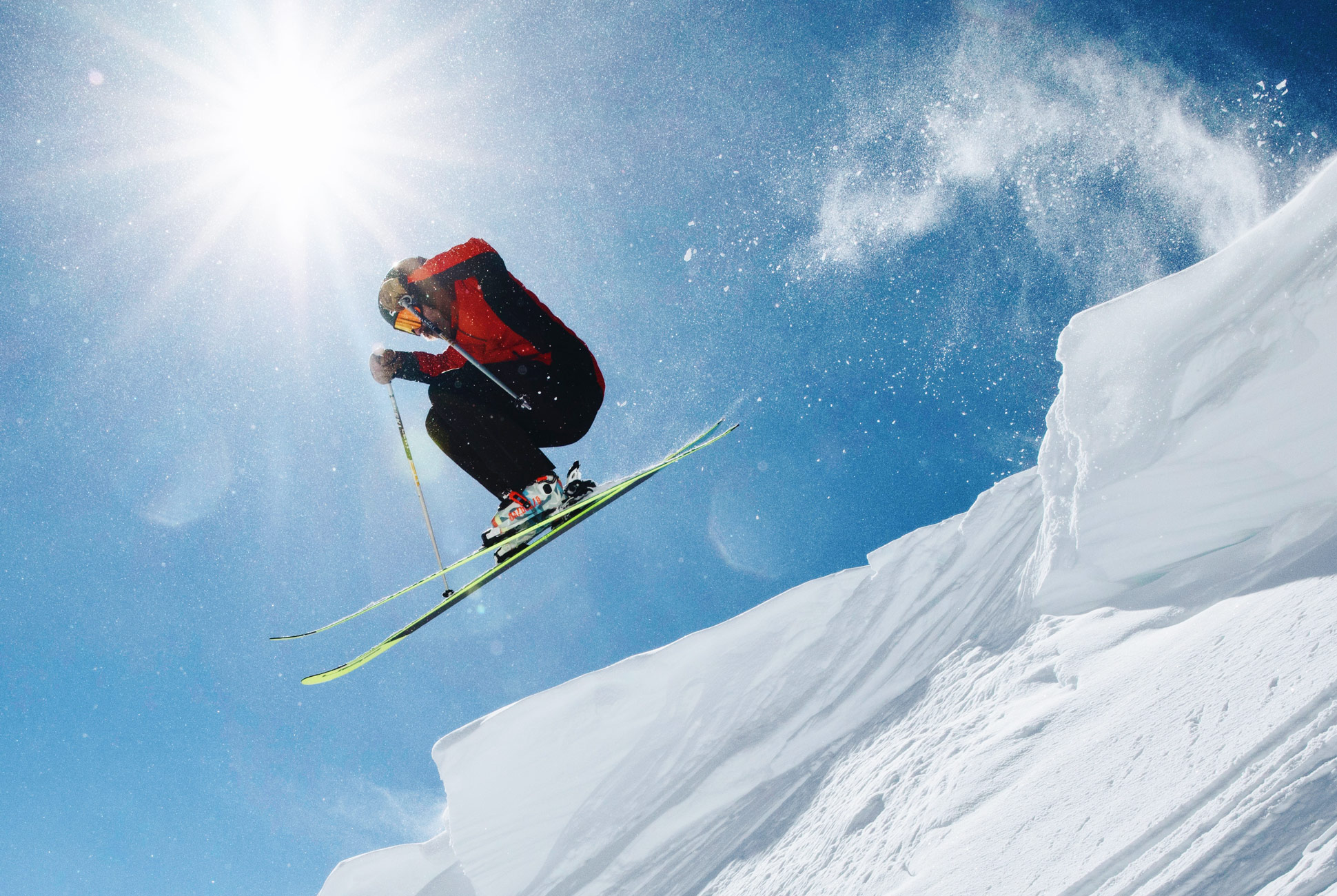 the bold
We are
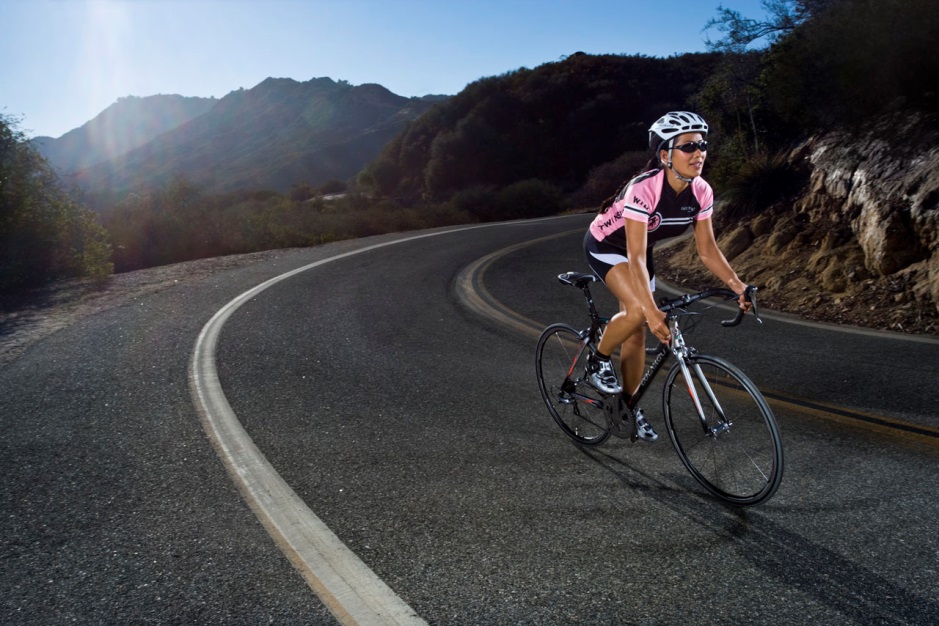 We can be anything
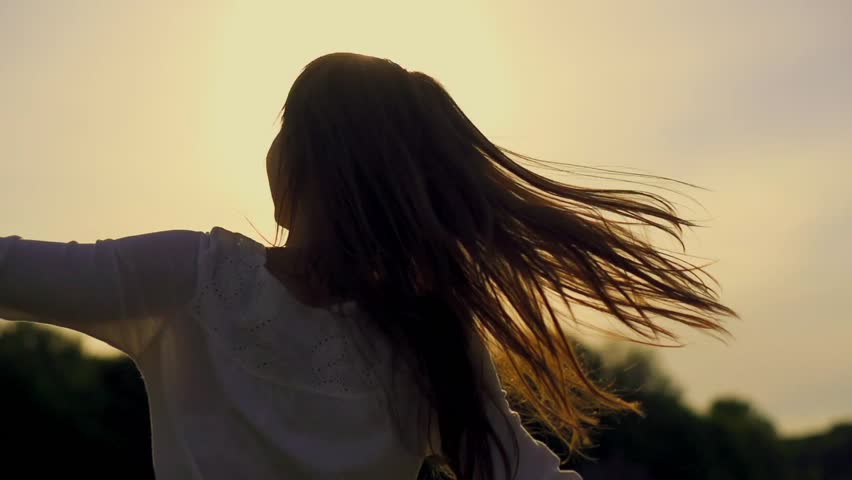 anything
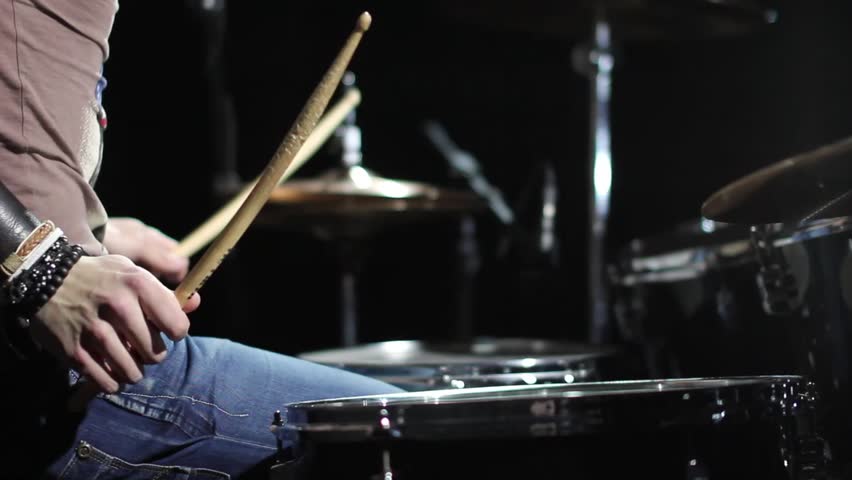 anything
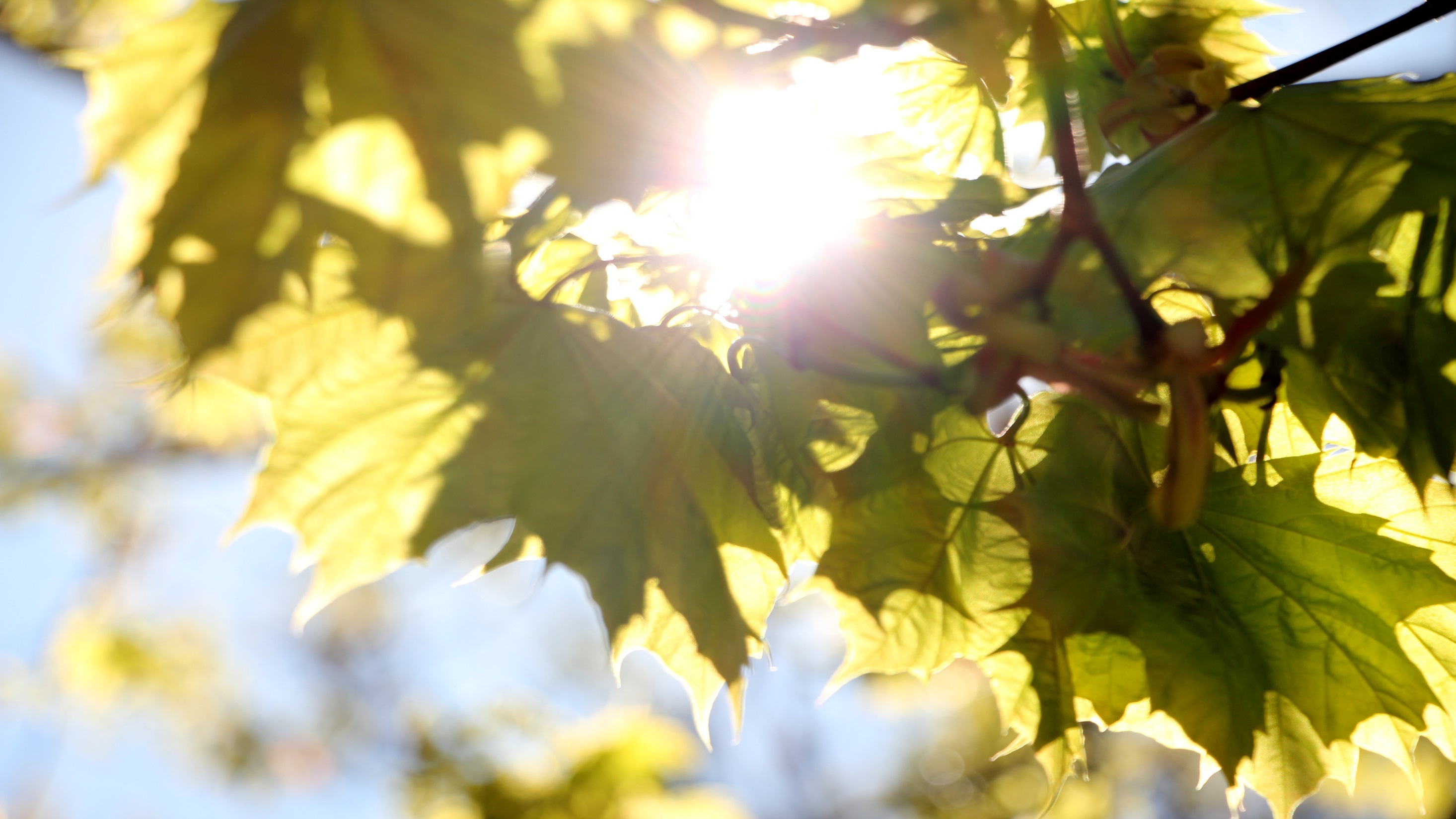 We are
the light
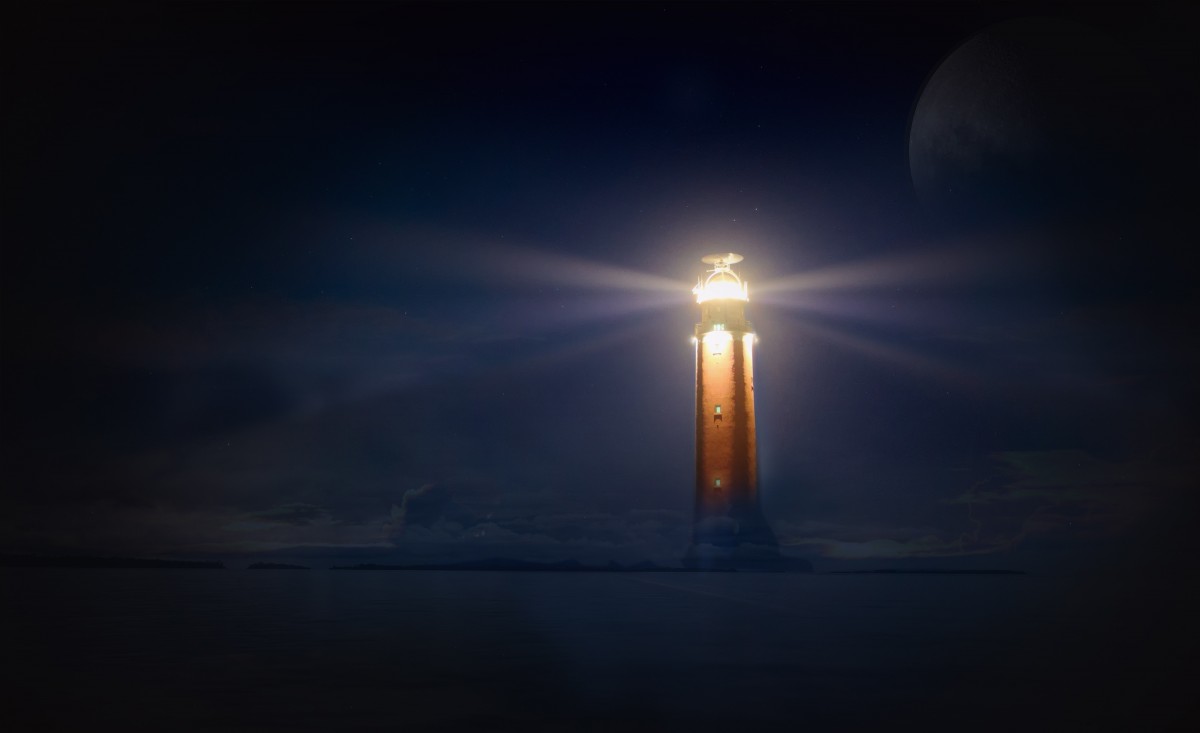 We light
the dark
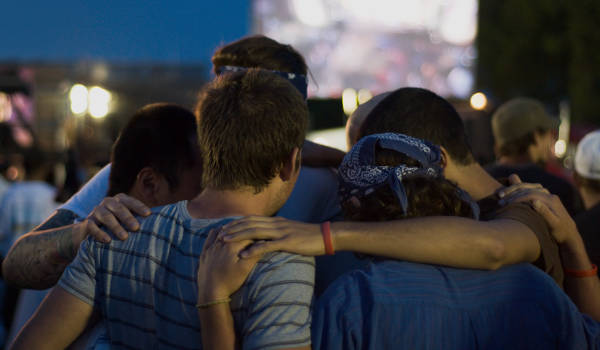 We can do everything
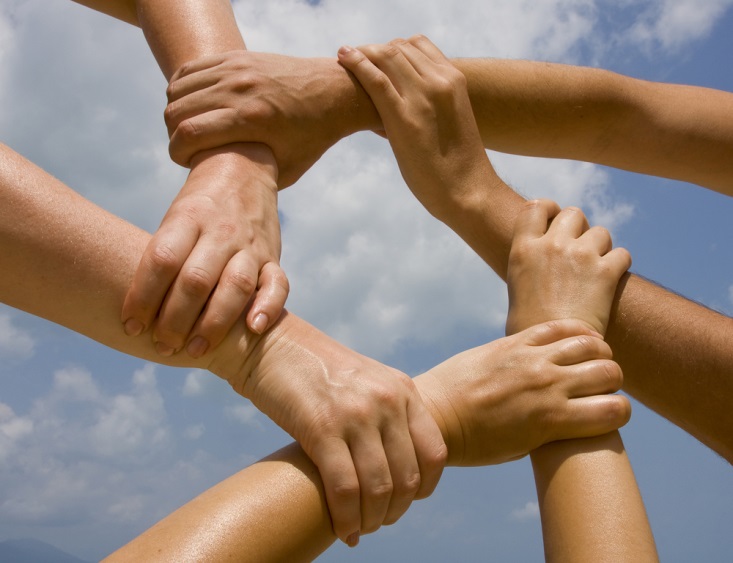 everything
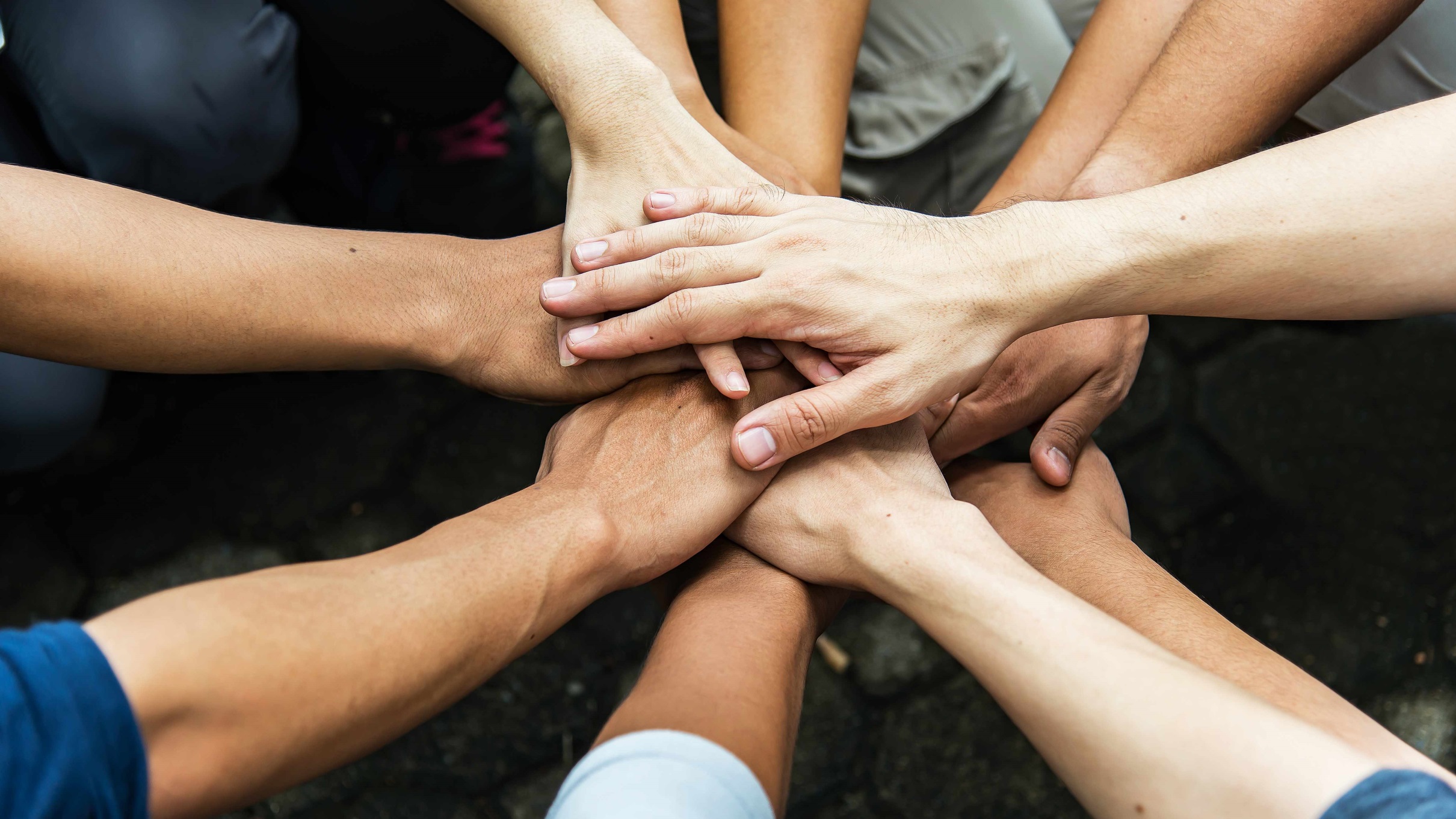 everything
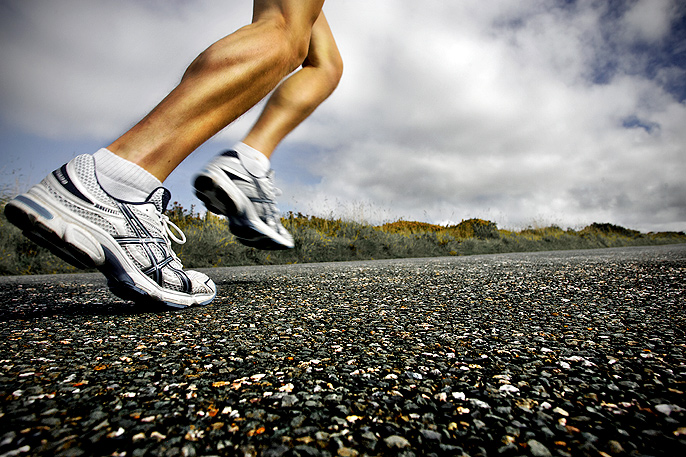 So hold on don't stop
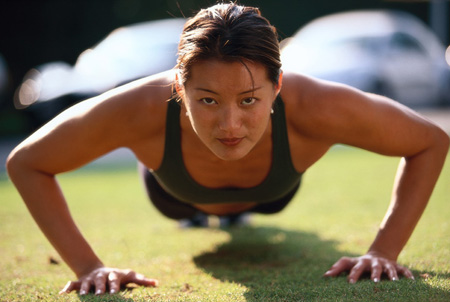 There's so much in you
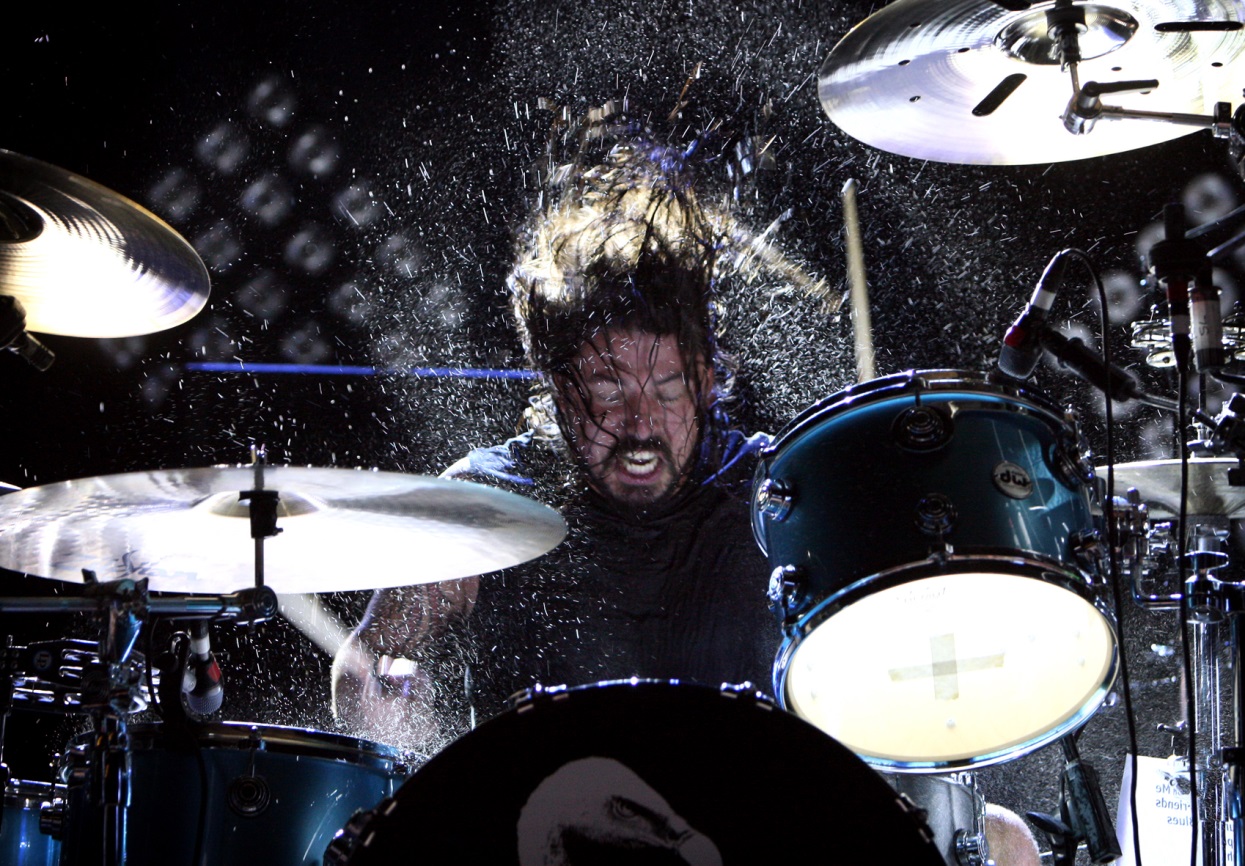 We are                      oh oh
the brave
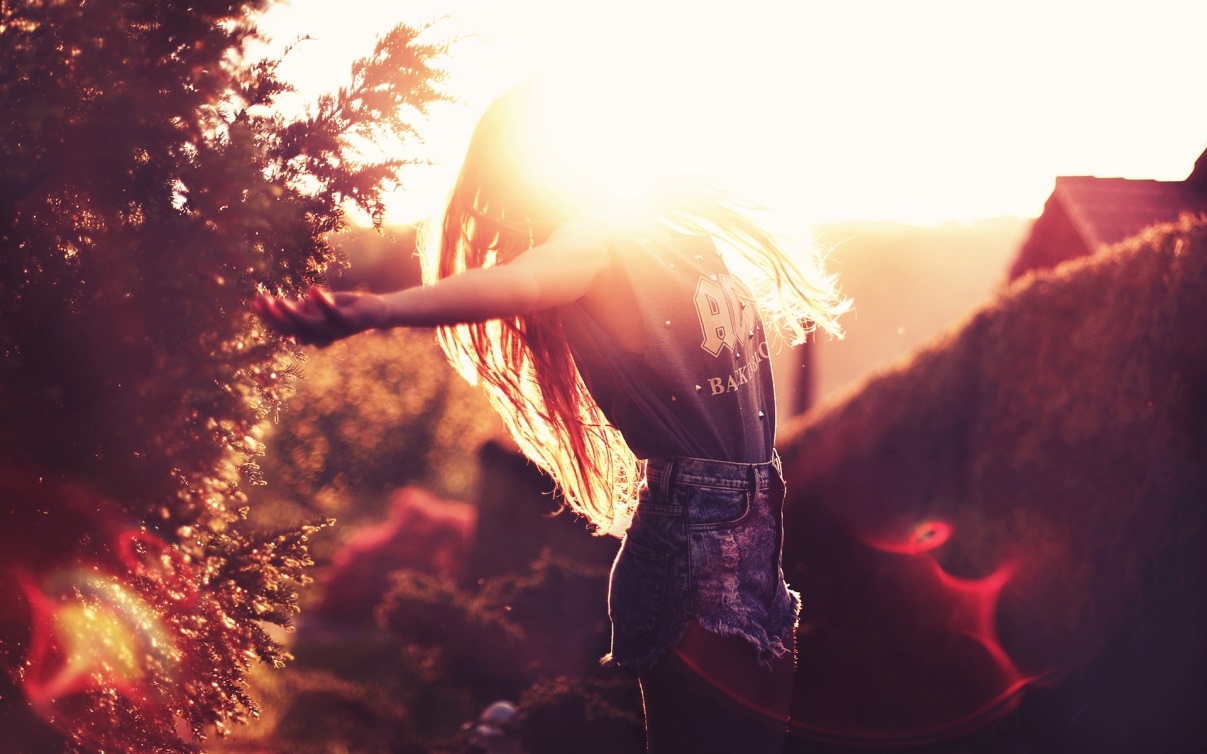 We are                  oh oh
the free
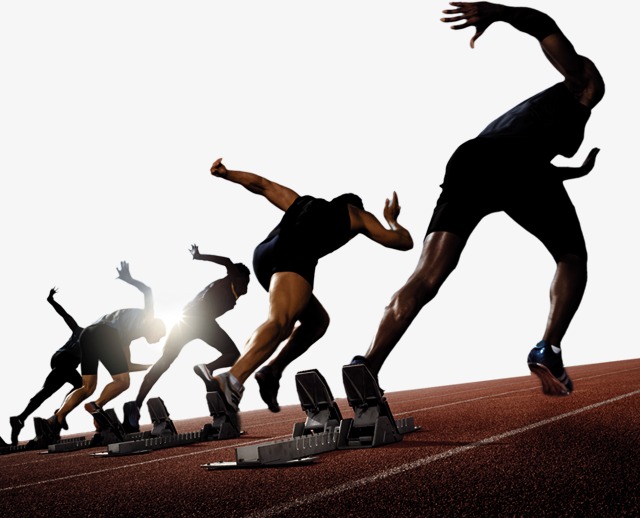 the power
We have                       to be stronger
If we want it
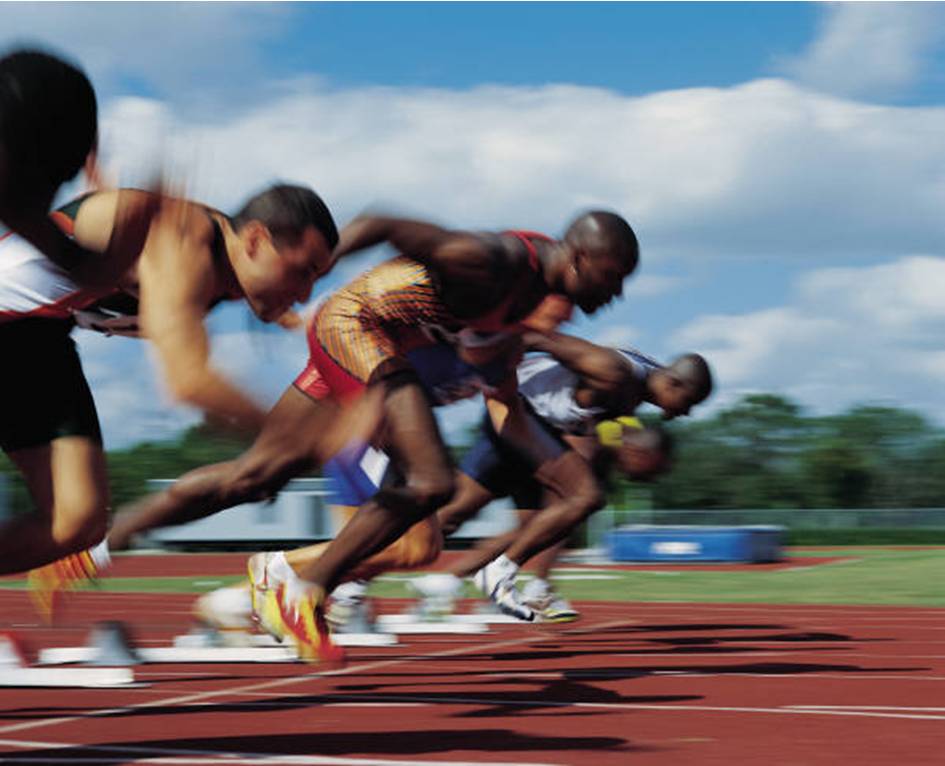 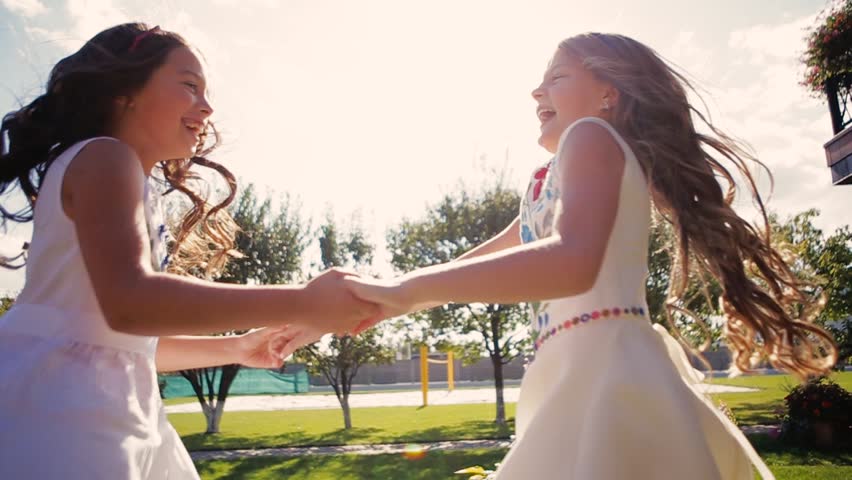 You and me
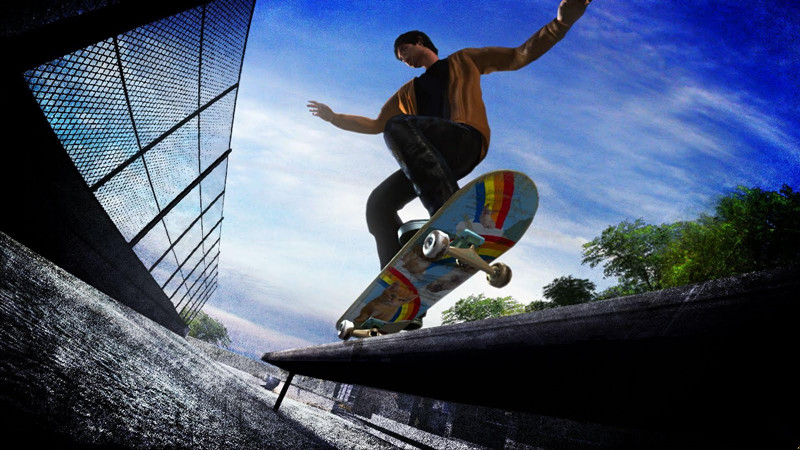 This our time
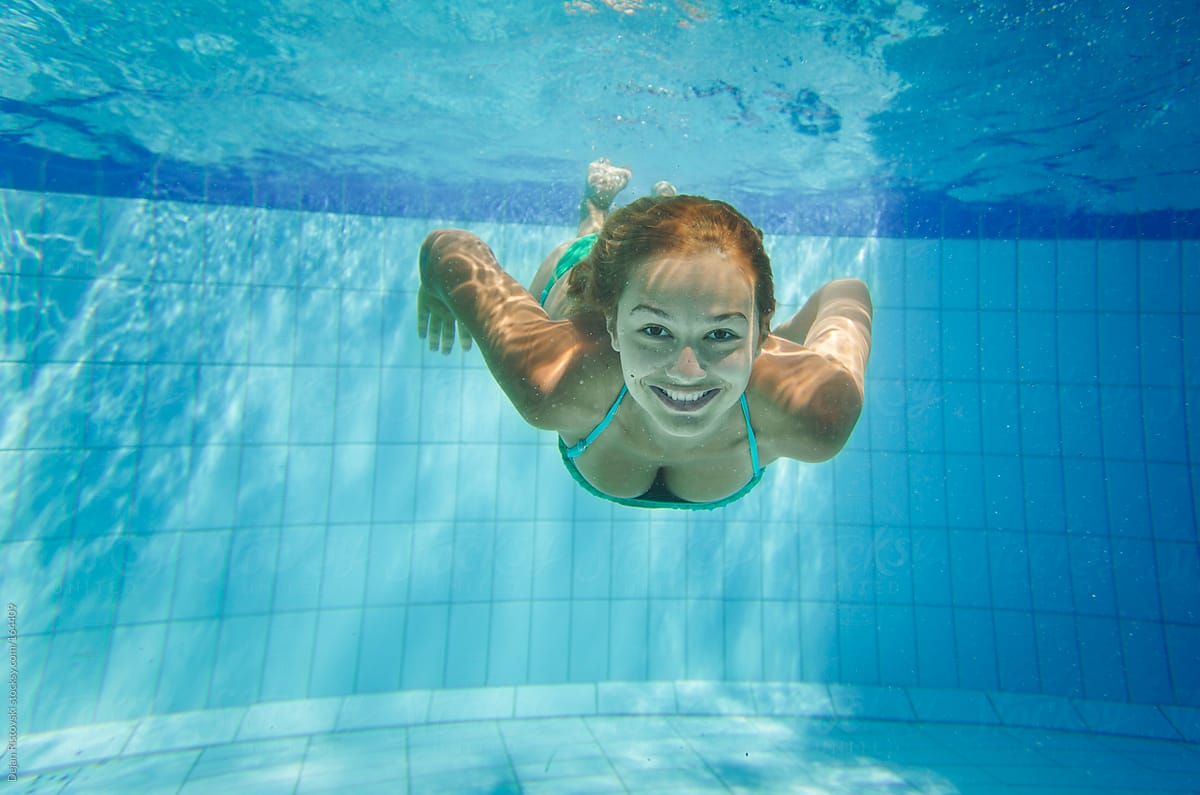 This our day
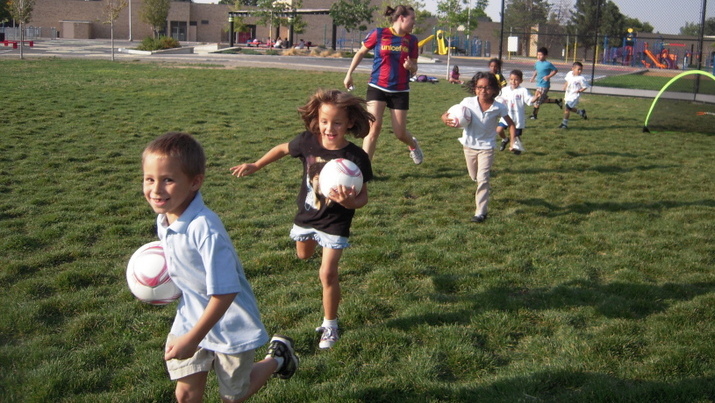 We can do anything
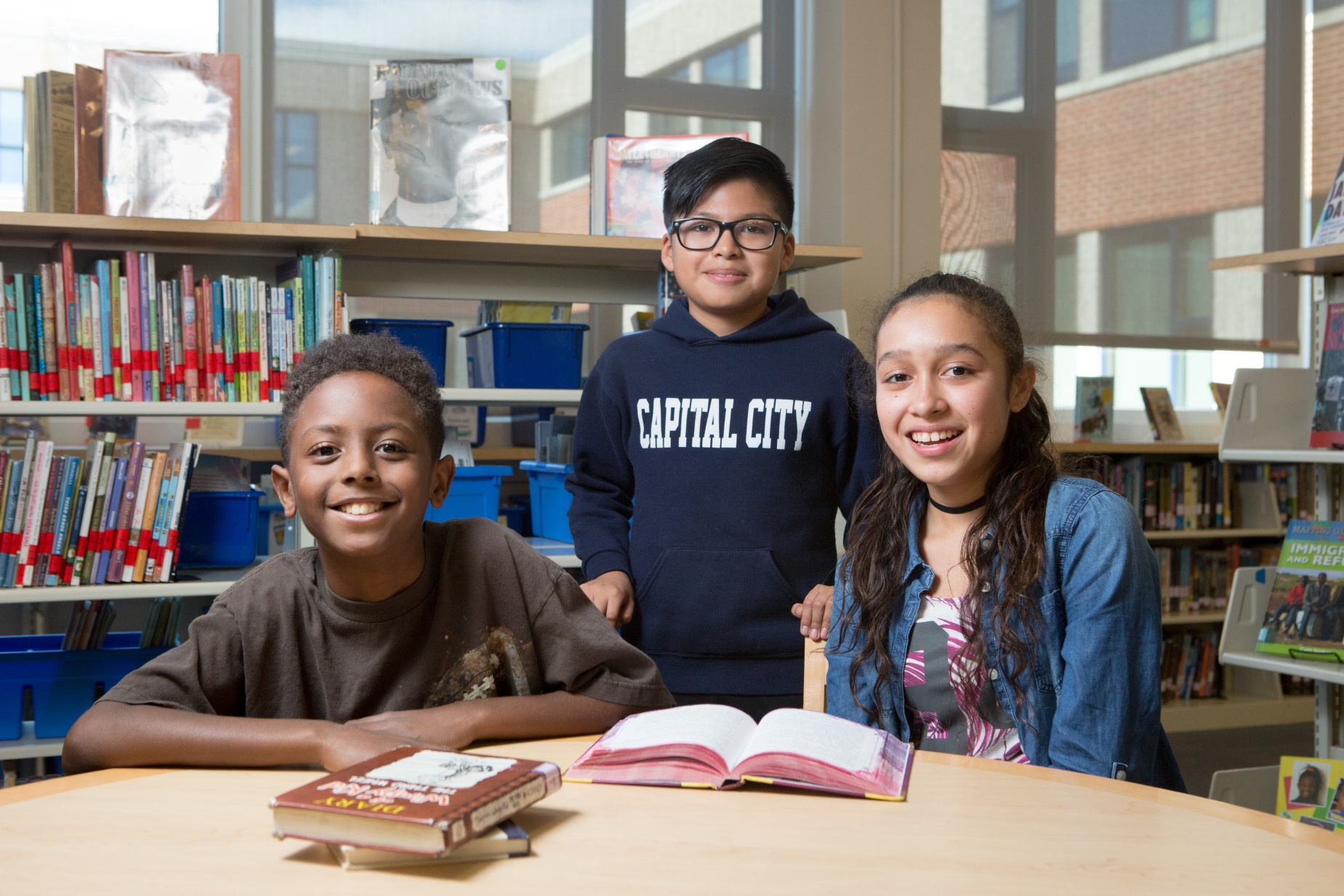 anything
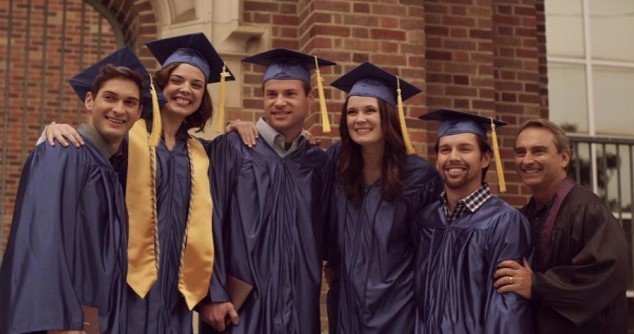 anything
And all our dreams
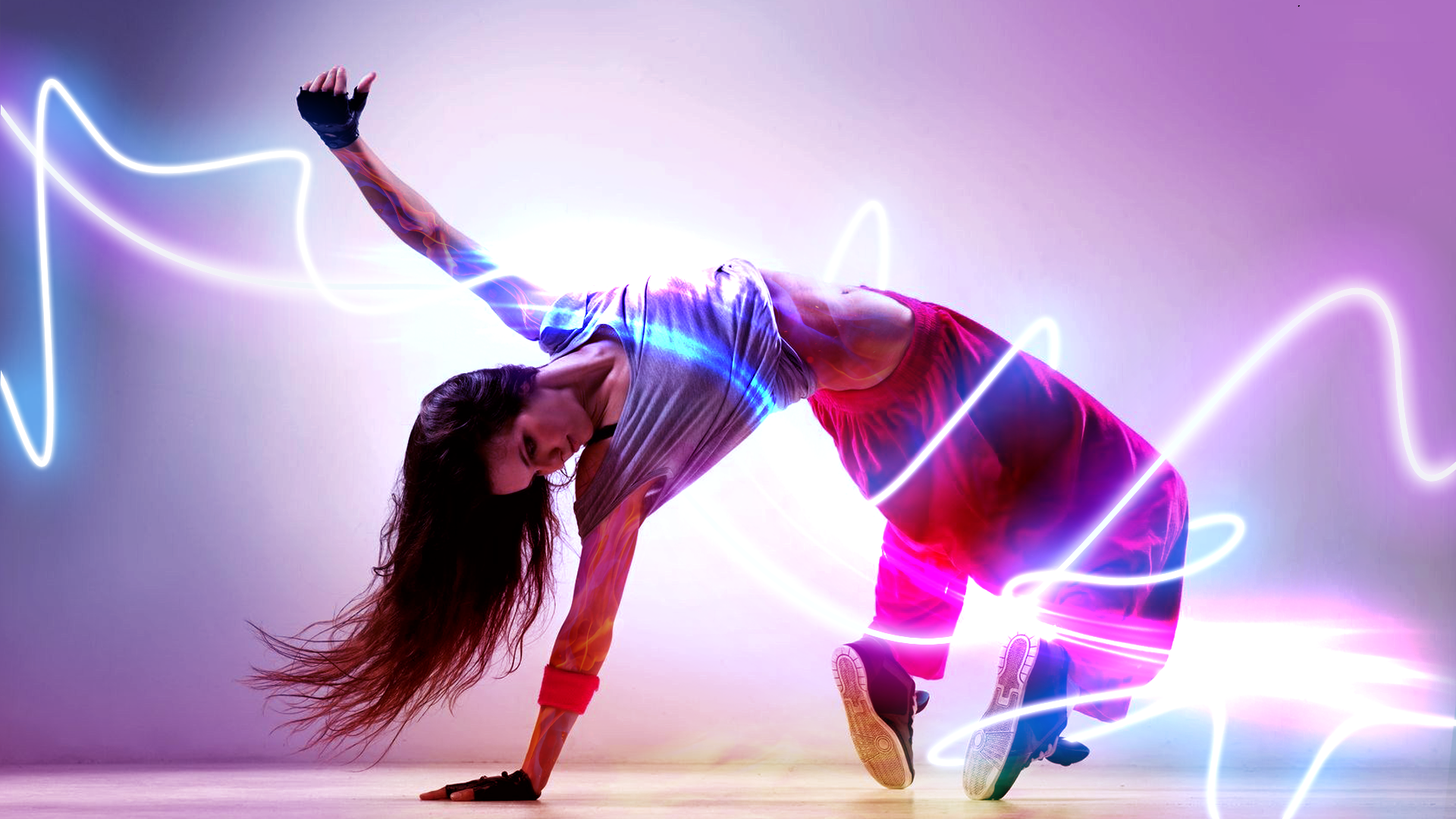 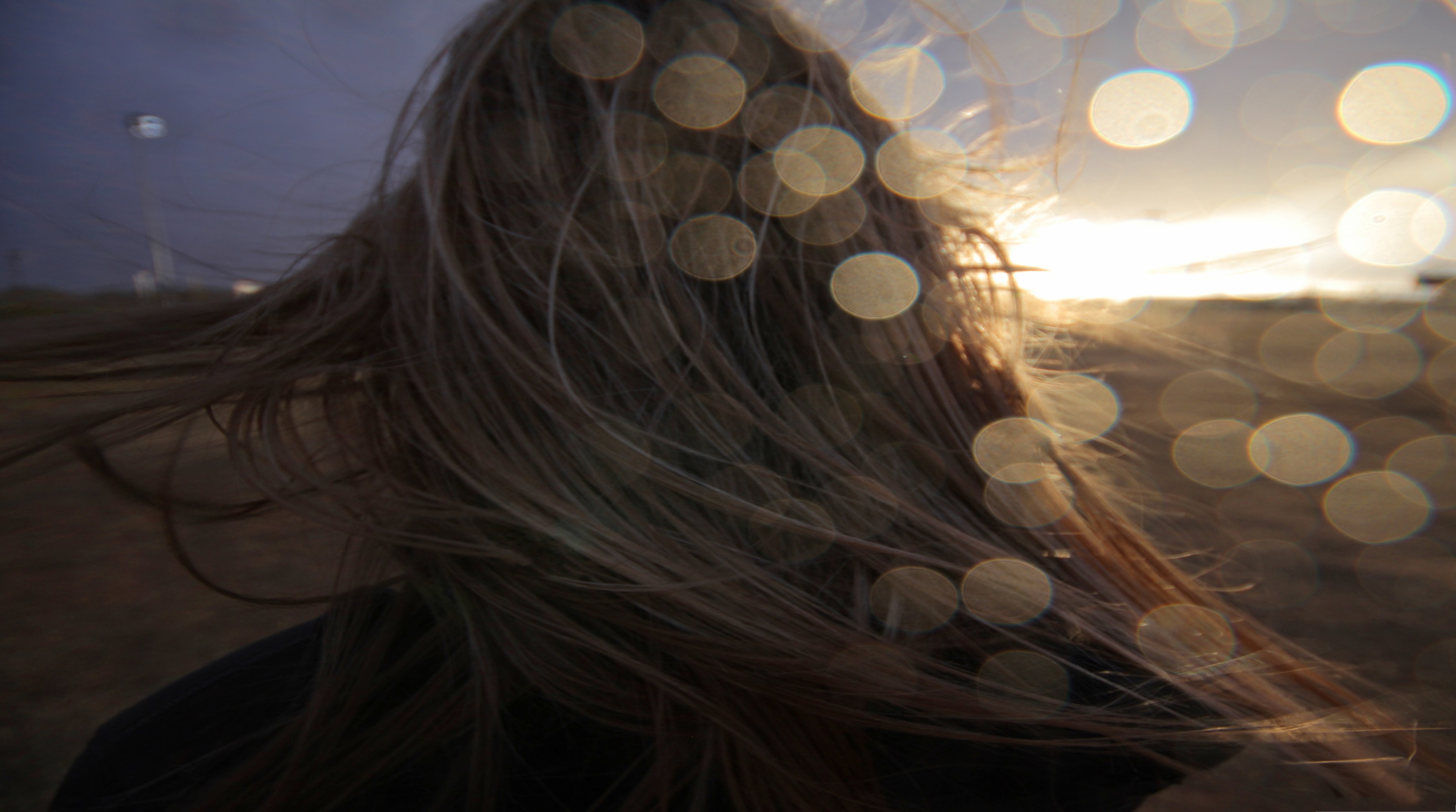 light up
the way
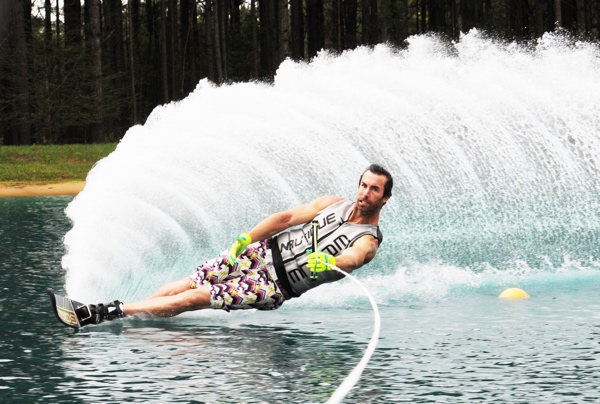 We can have everything
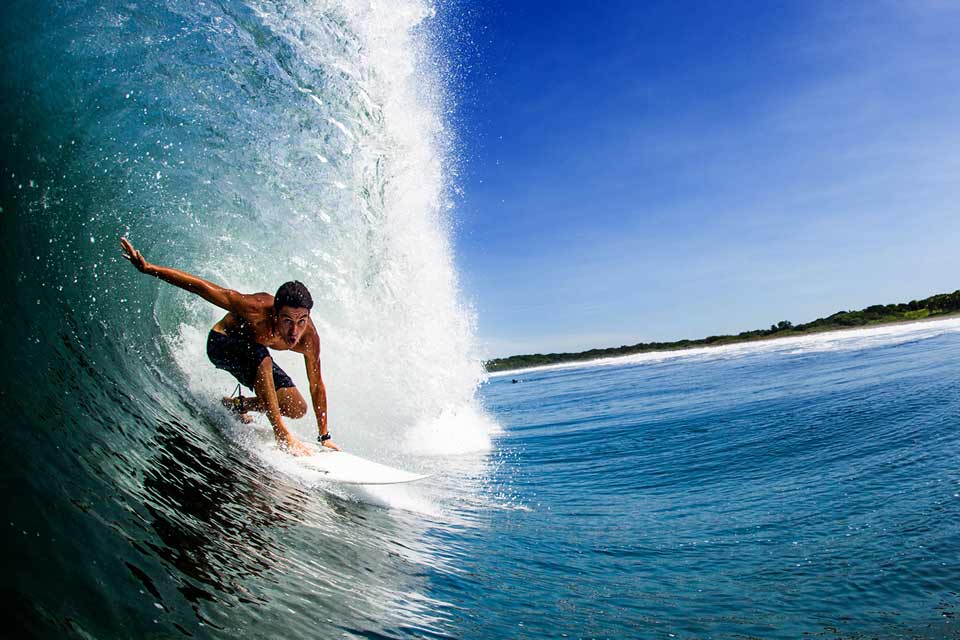 everything
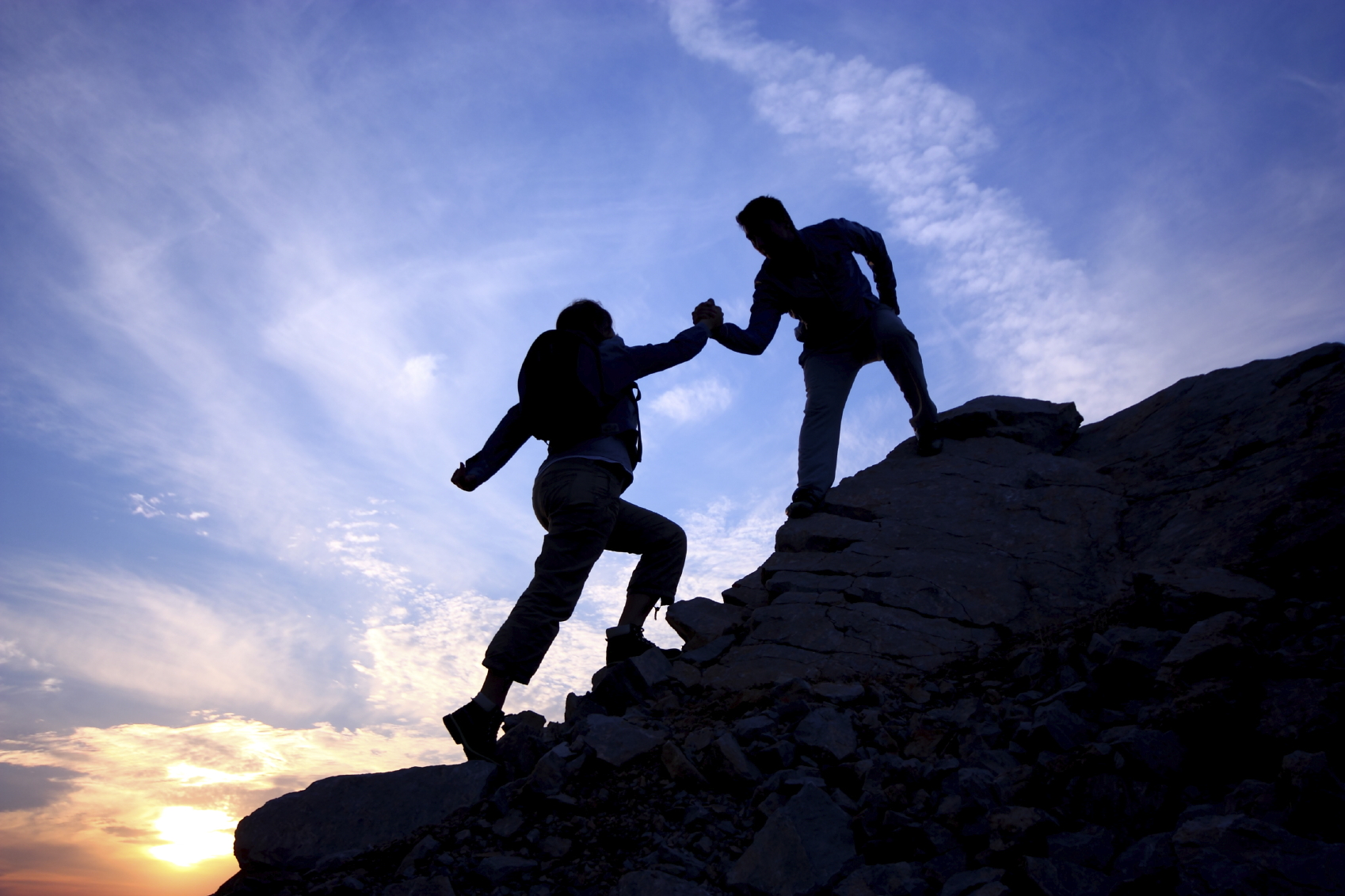 everything
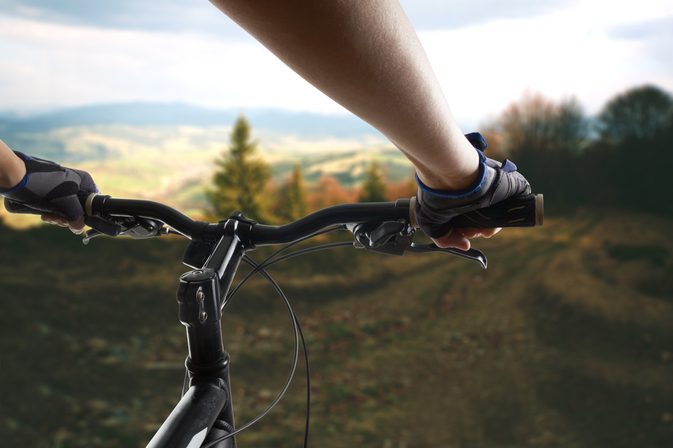 So stand up don't stop
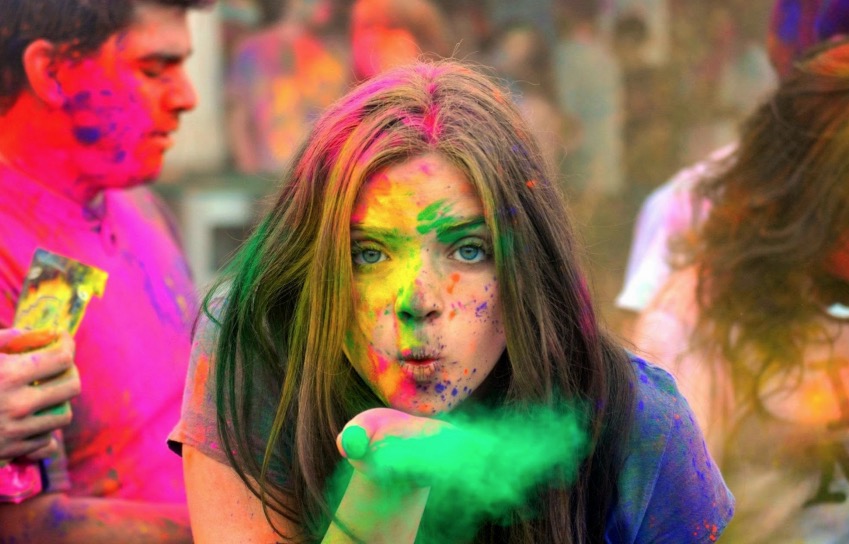 The best is in you
The best
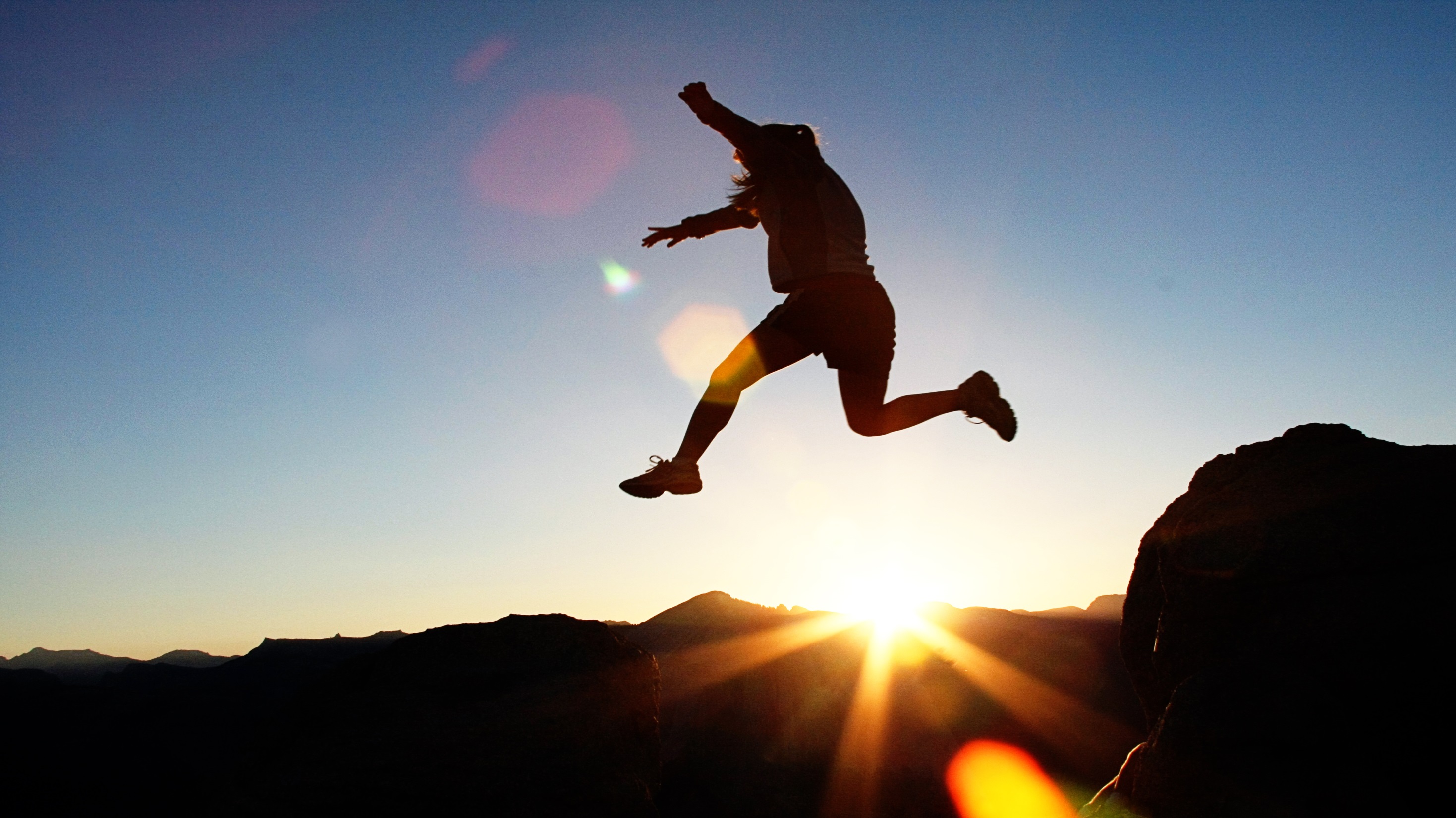 We are the brave oh oh
the brave
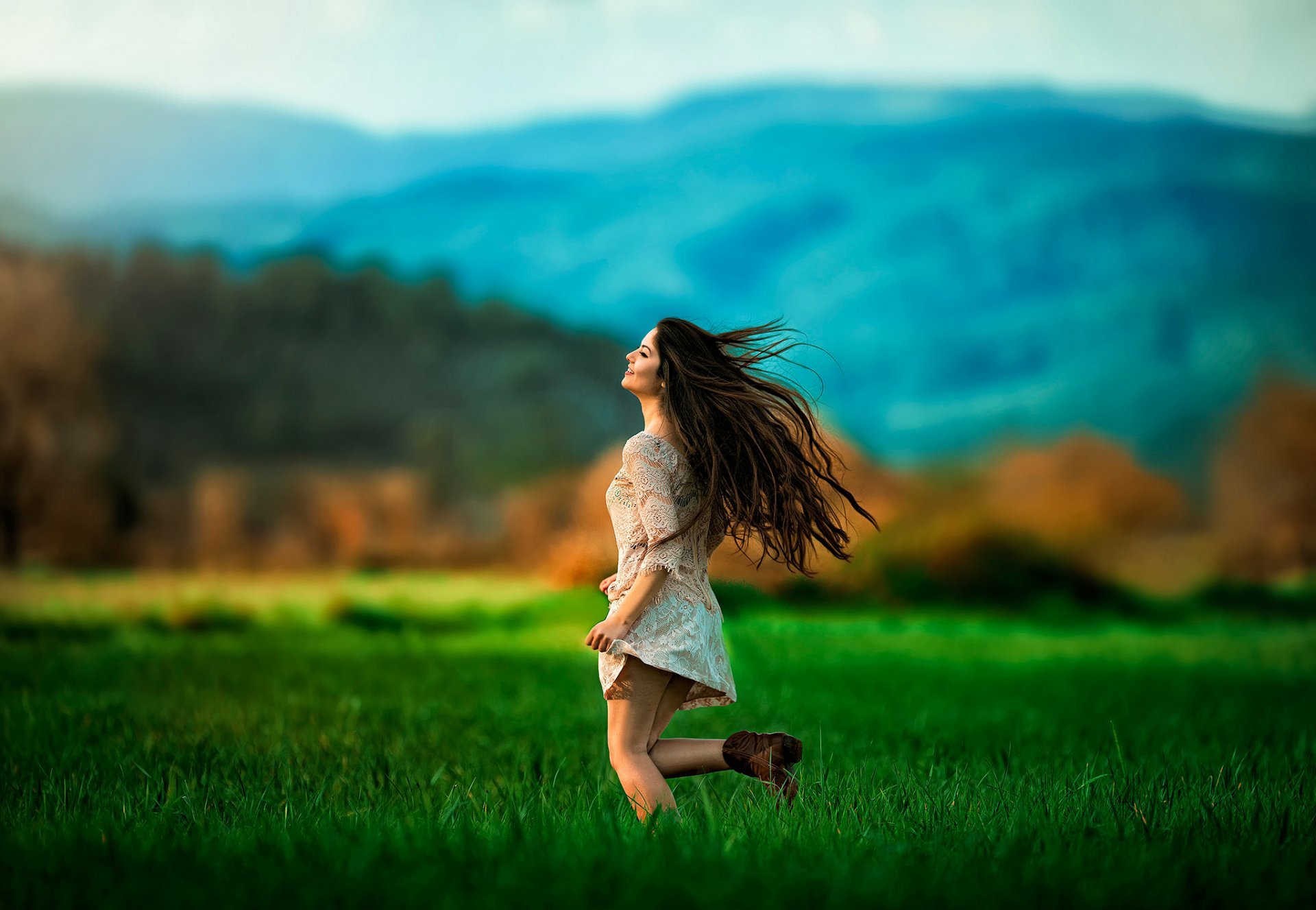 We are the free oh oh
the free
the power
We have the power to be stronger
If we want it
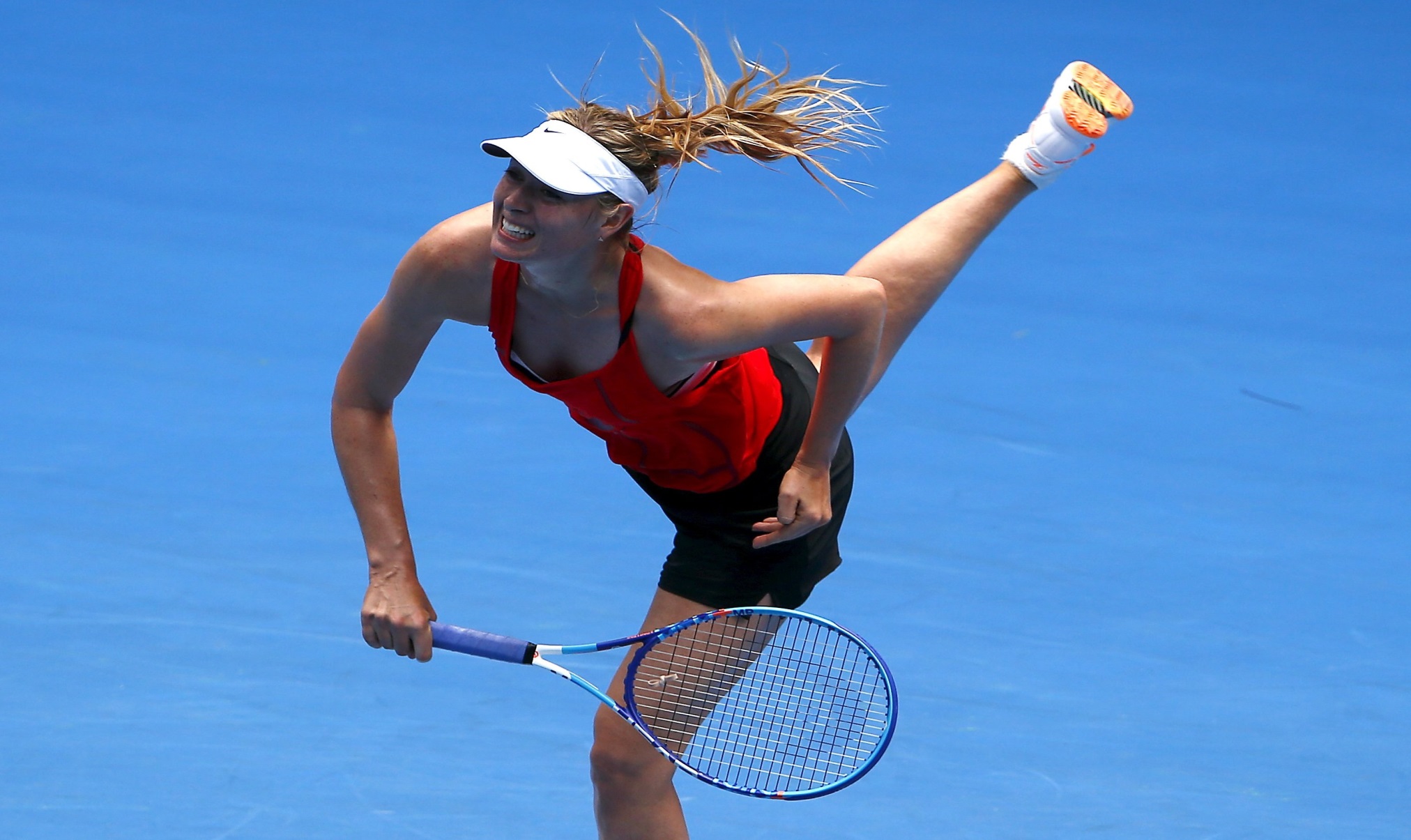 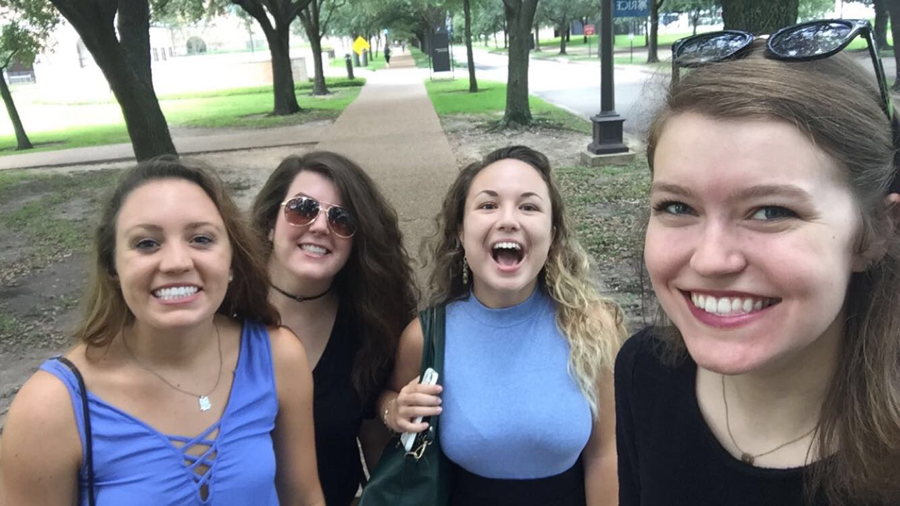 You and me oh oh
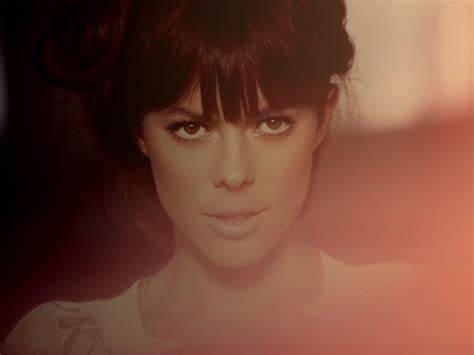 So light up the power in you
the power
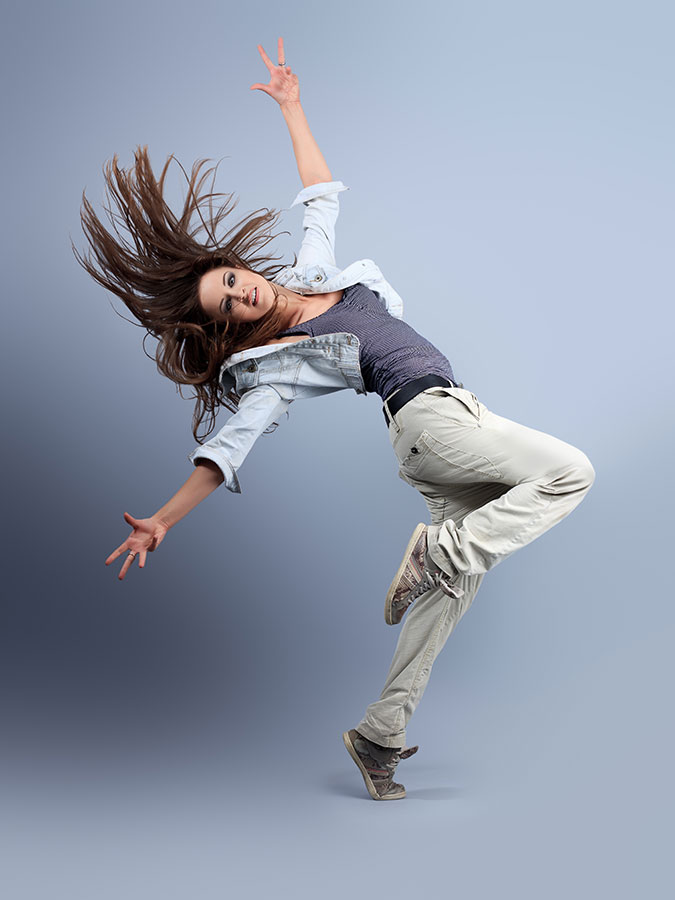 the best
And go for the best in you
Cause I see a light shine through
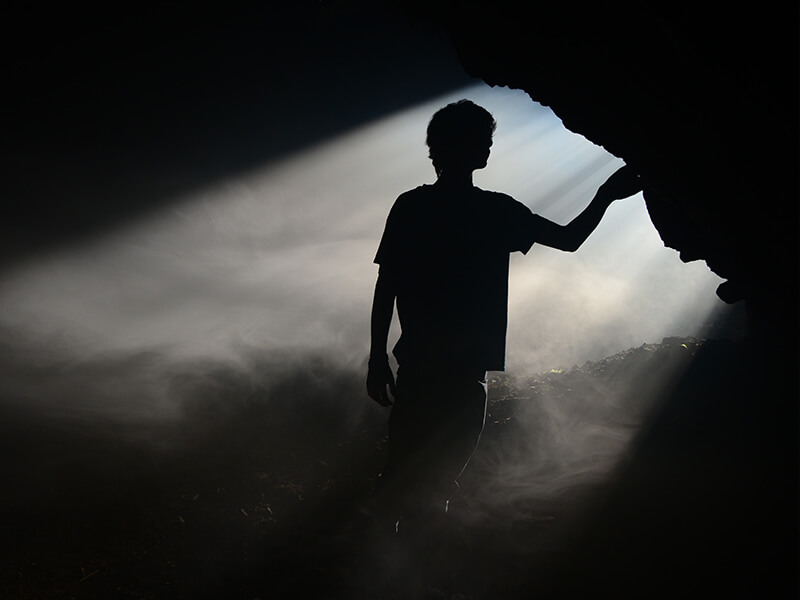 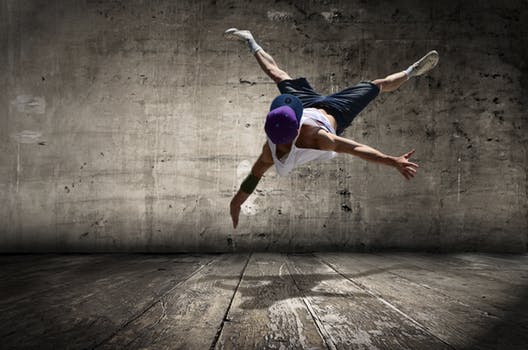 Oh oh
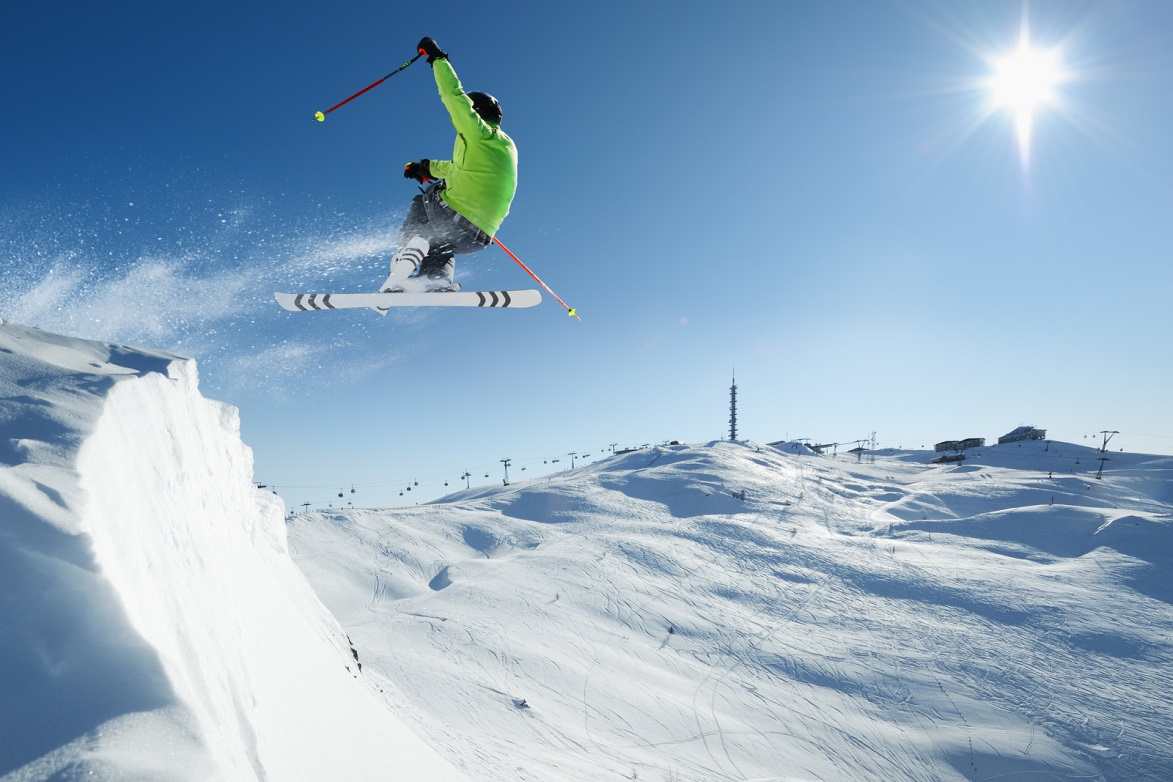 So light up the power in you
the power
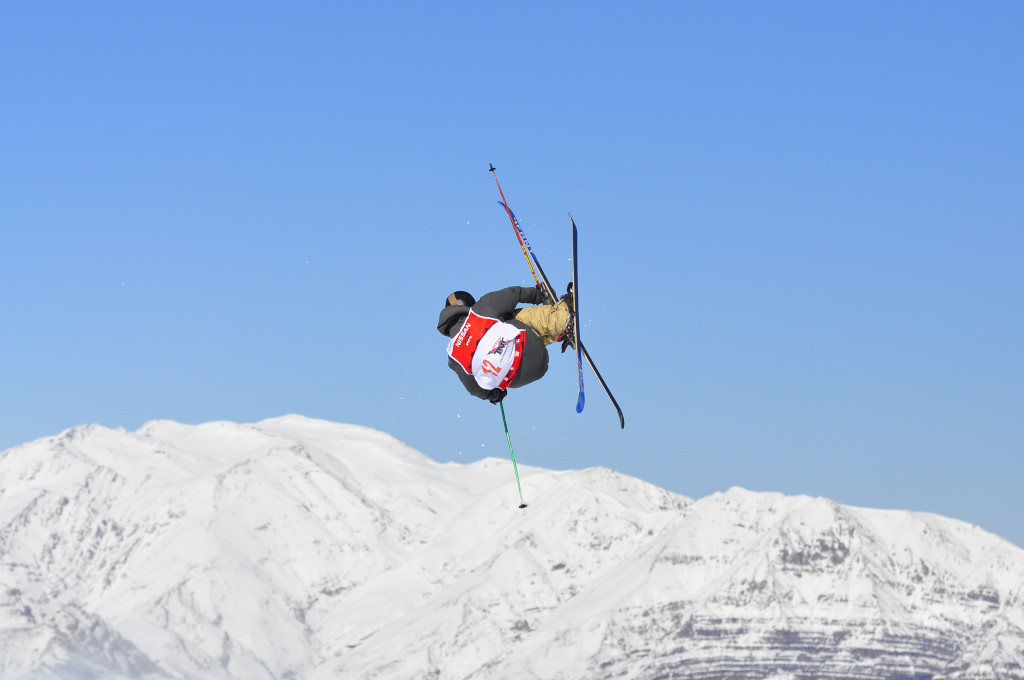 And go for the best in you
the best
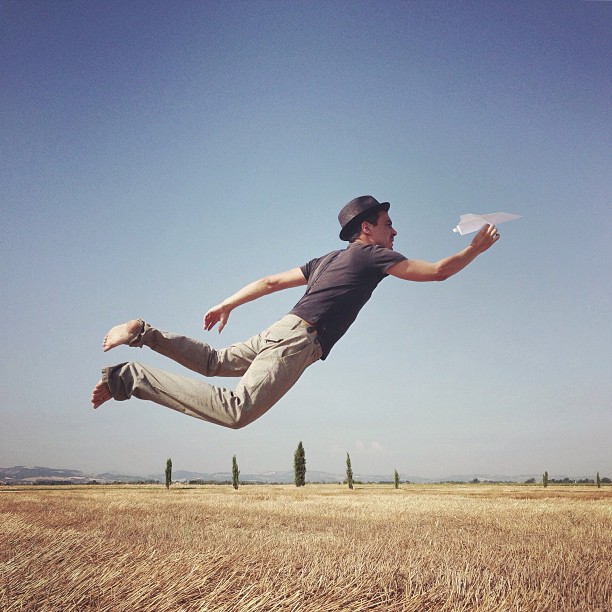 Cause I see a light shine through
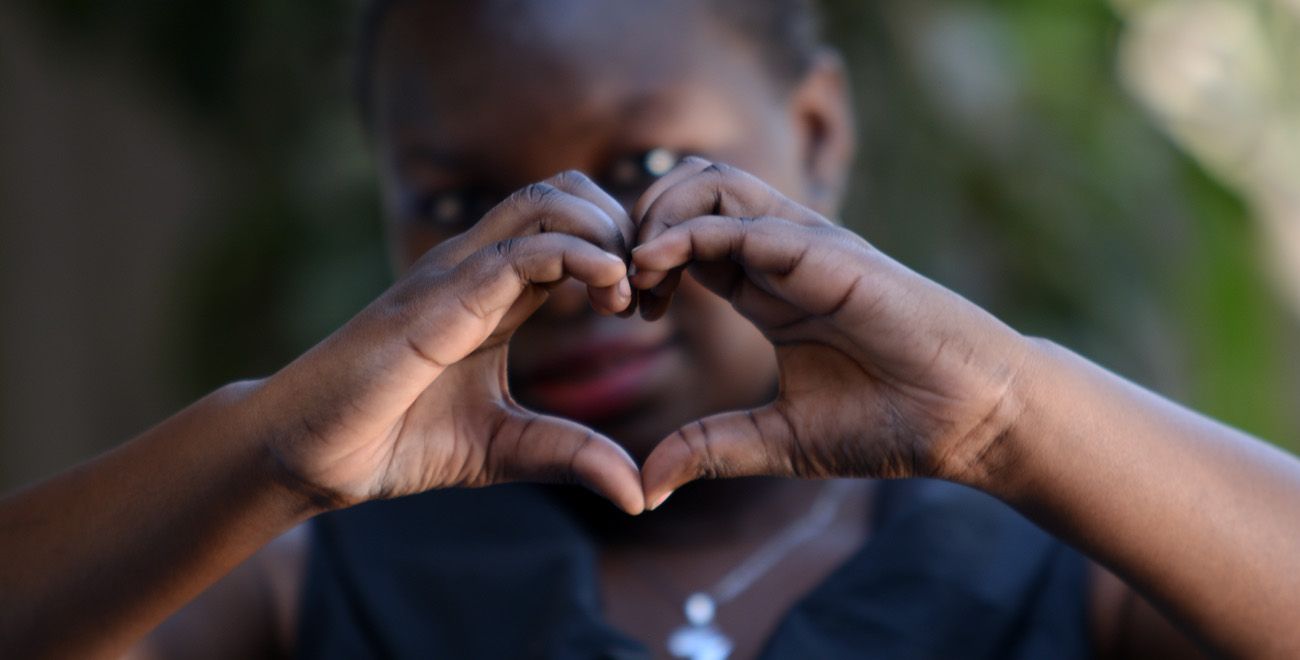 Oh oh
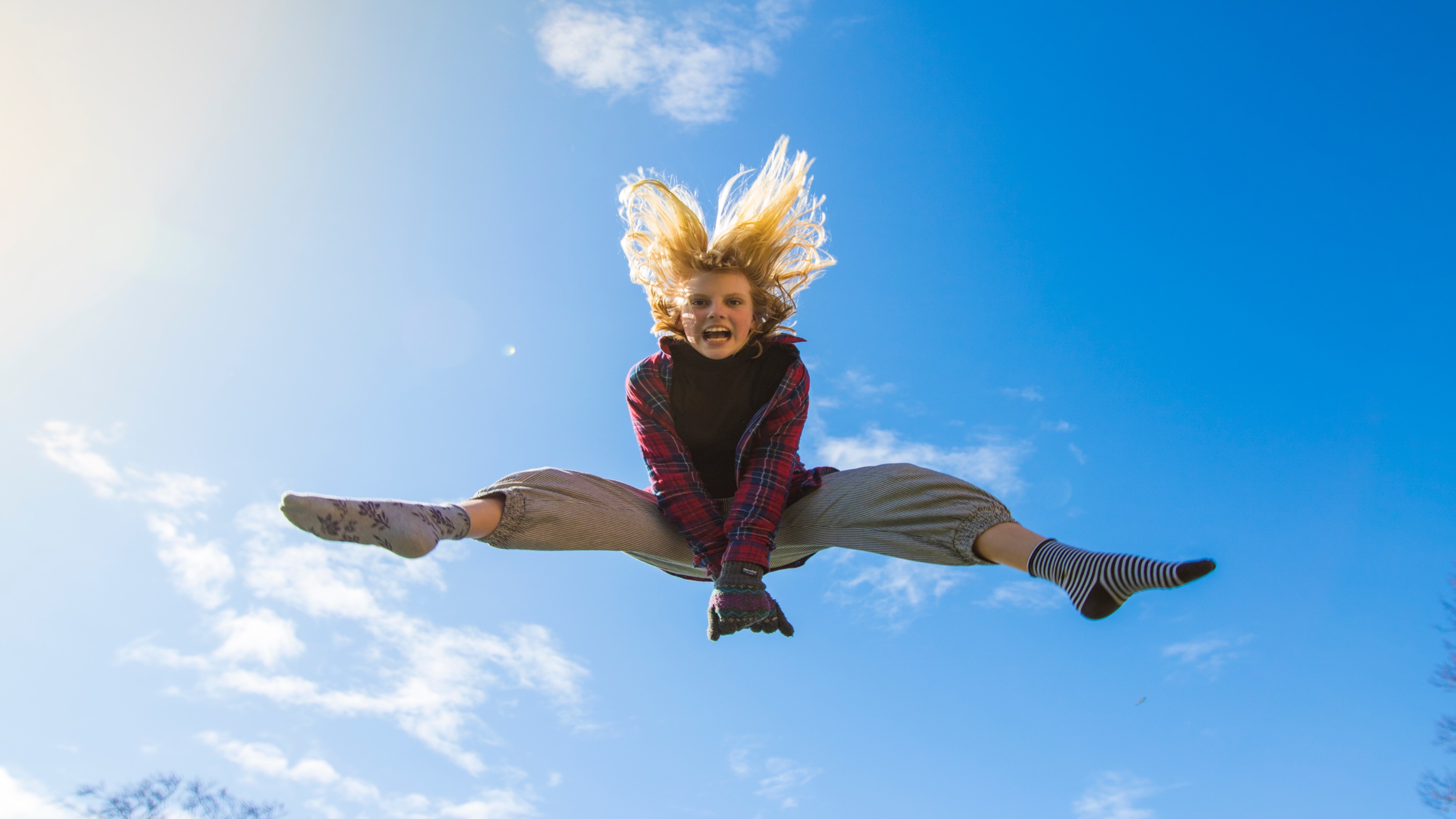 the brave
We are the brave oh oh
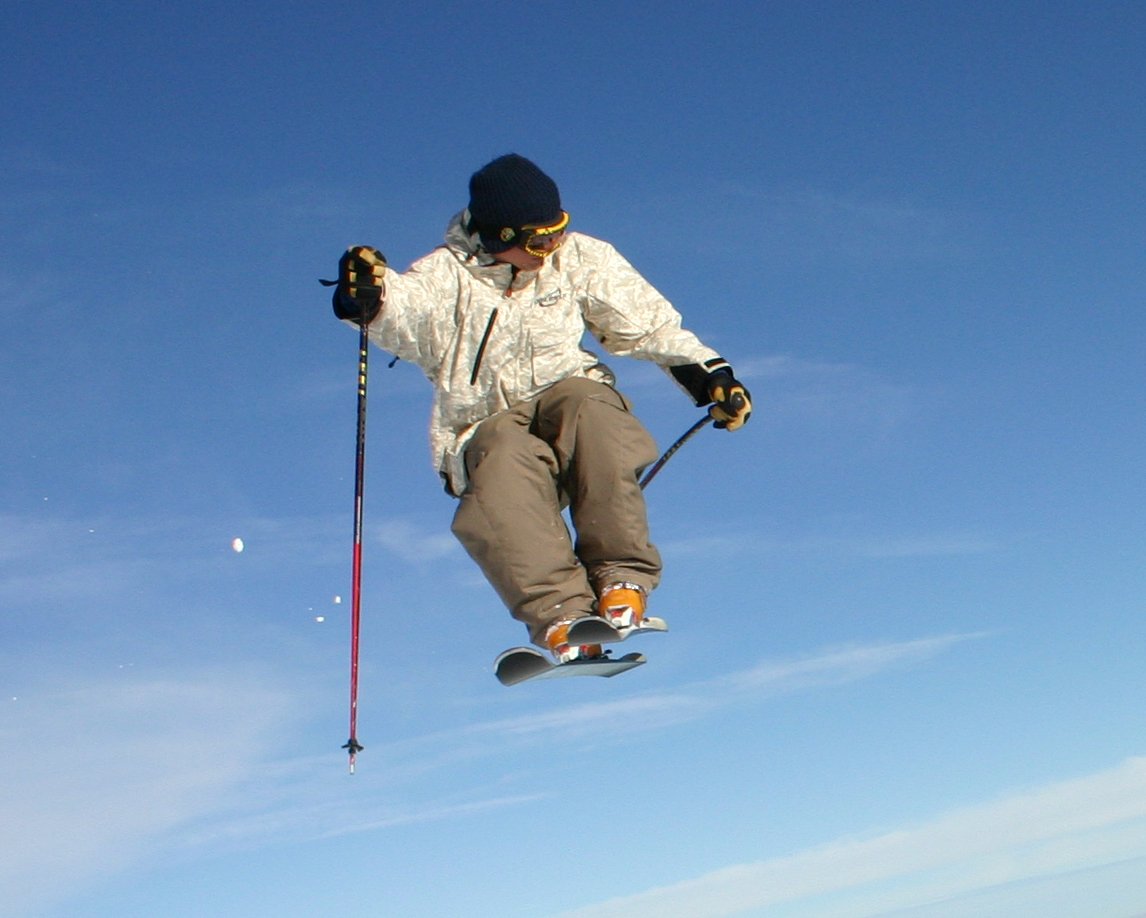 Oh oh…
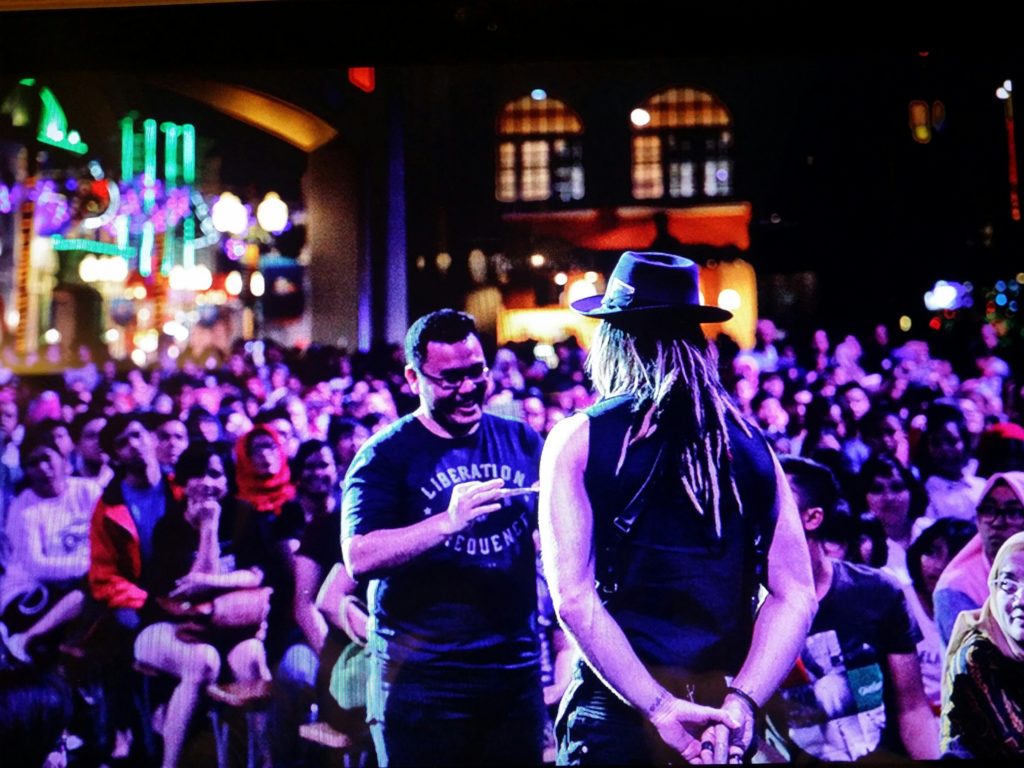 Oh oh…
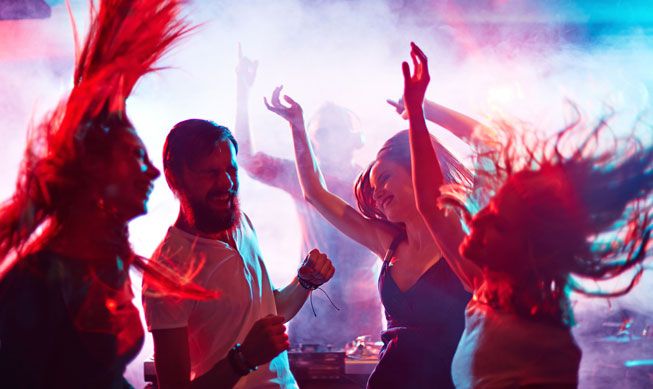 Oh oh…
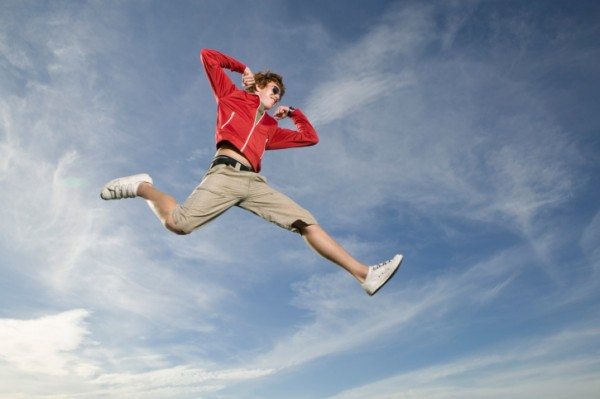 We are the brave oh oh
the brave
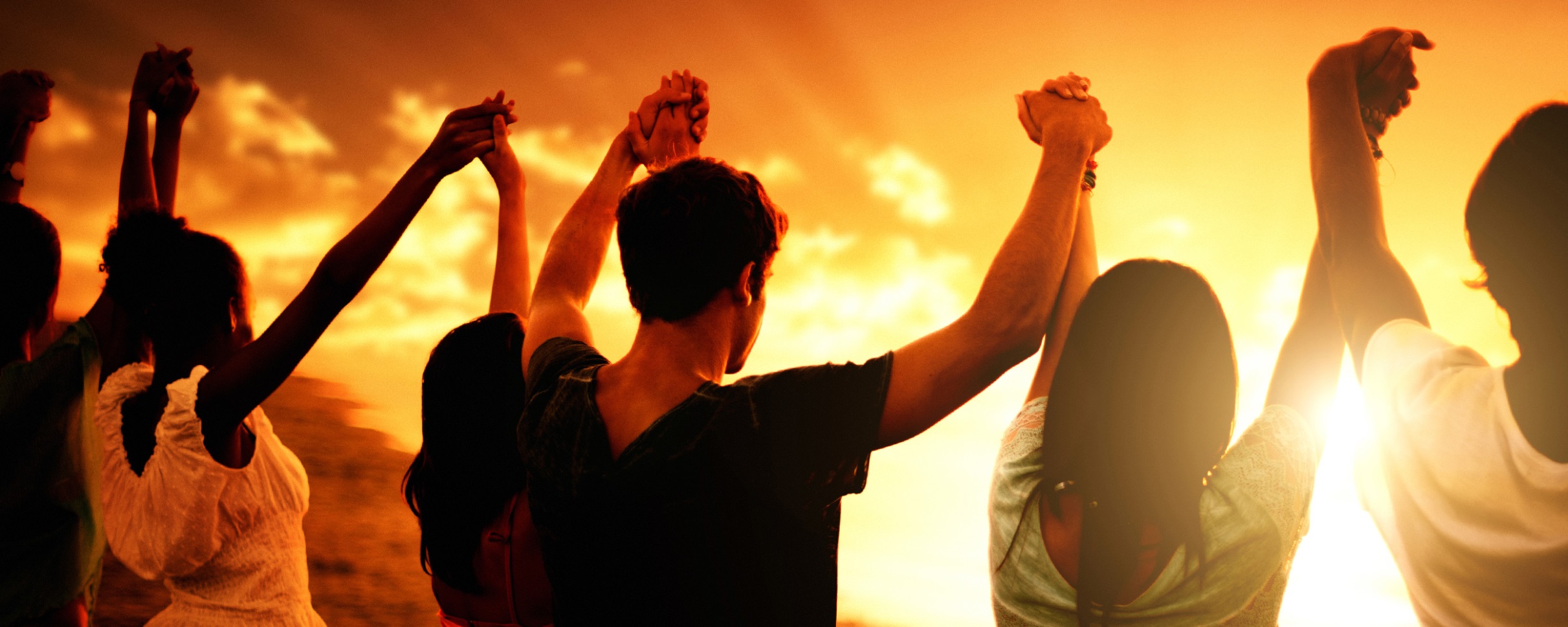 Oh oh…
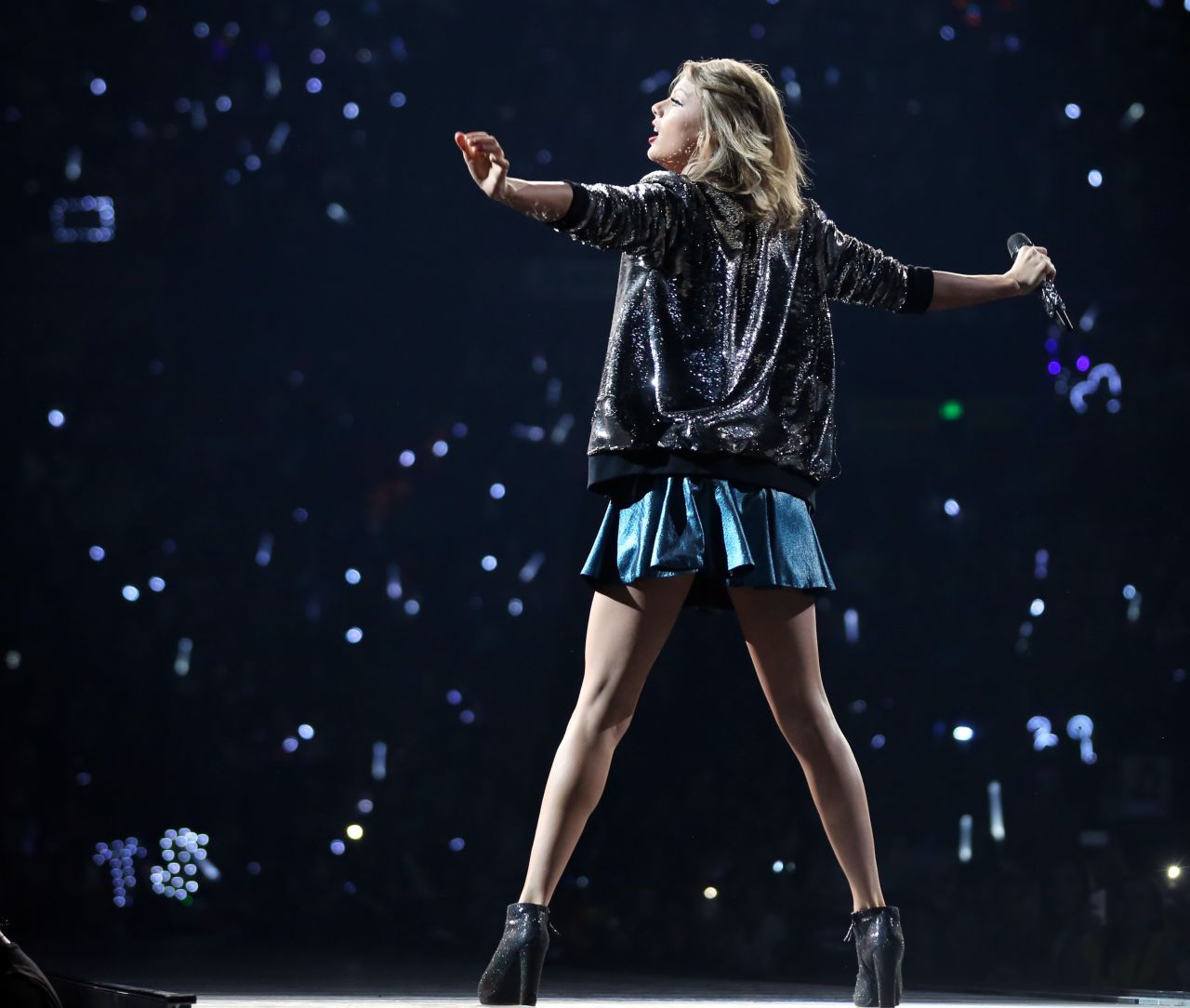 Oh oh…
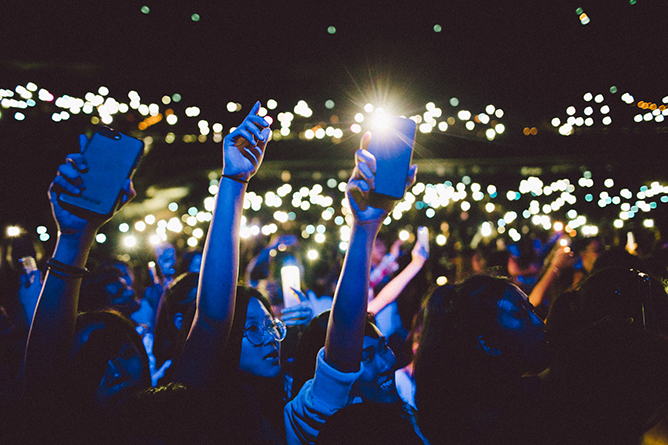 Oh oh…
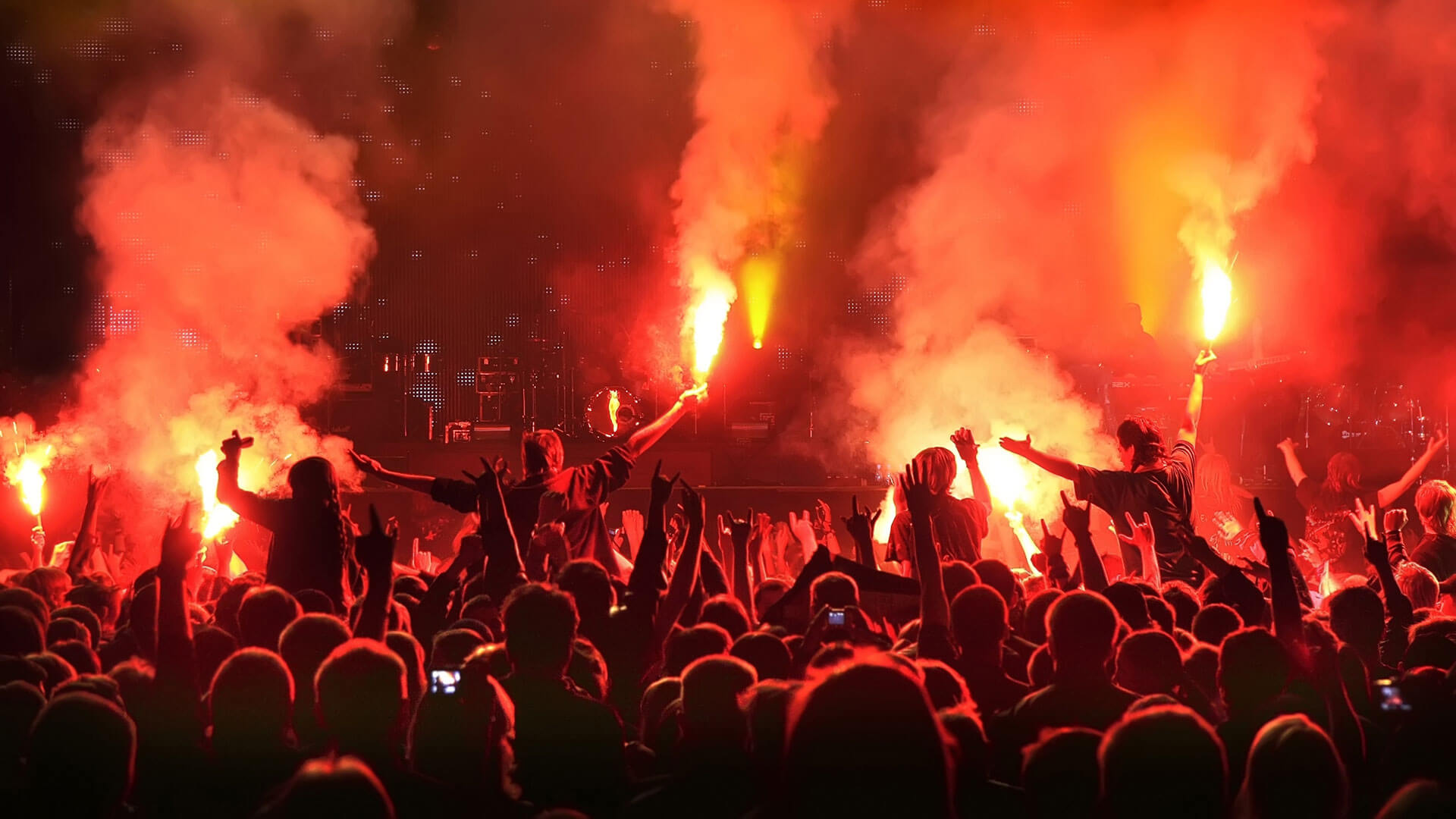 the brave
We are the brave oh oh
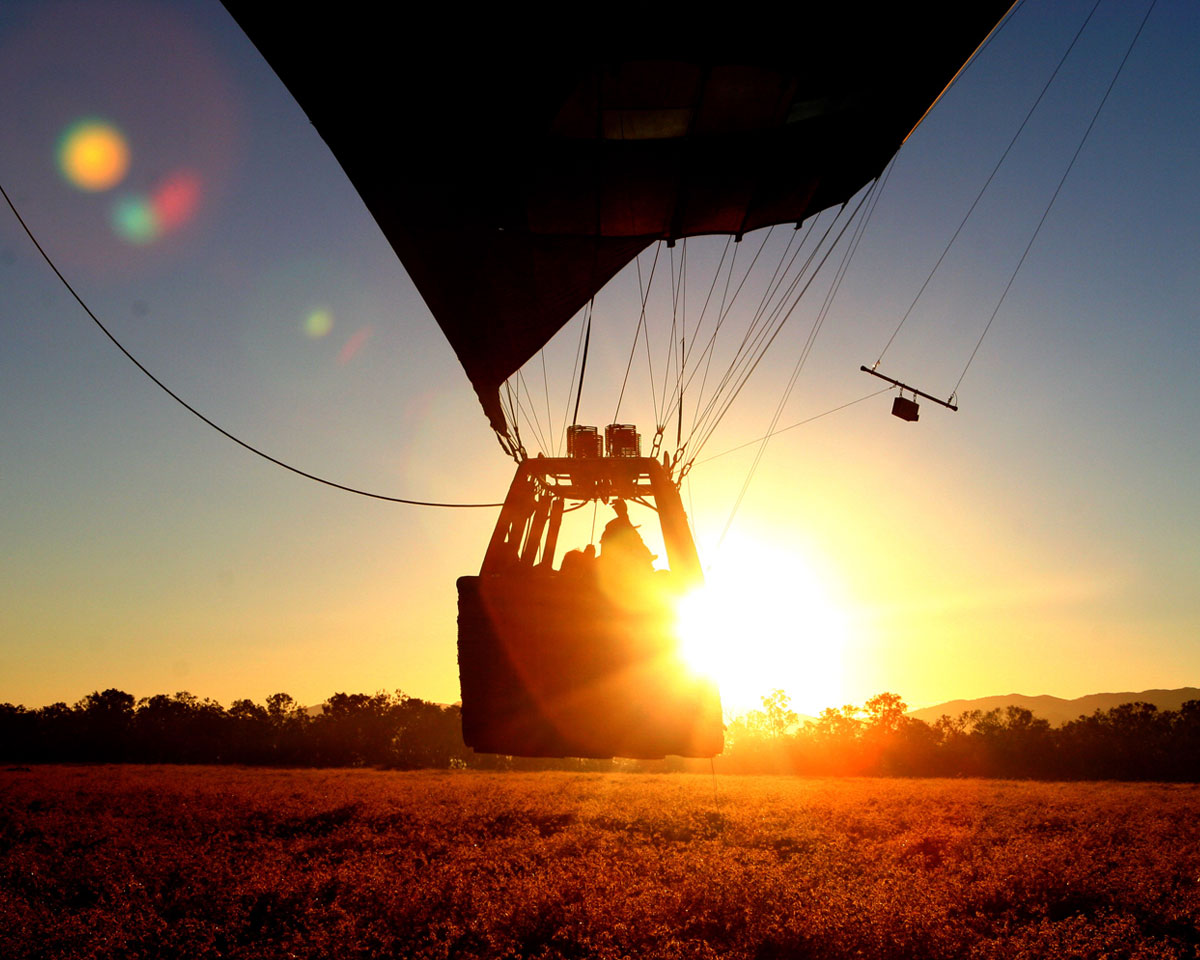 So light up the power in you
the power
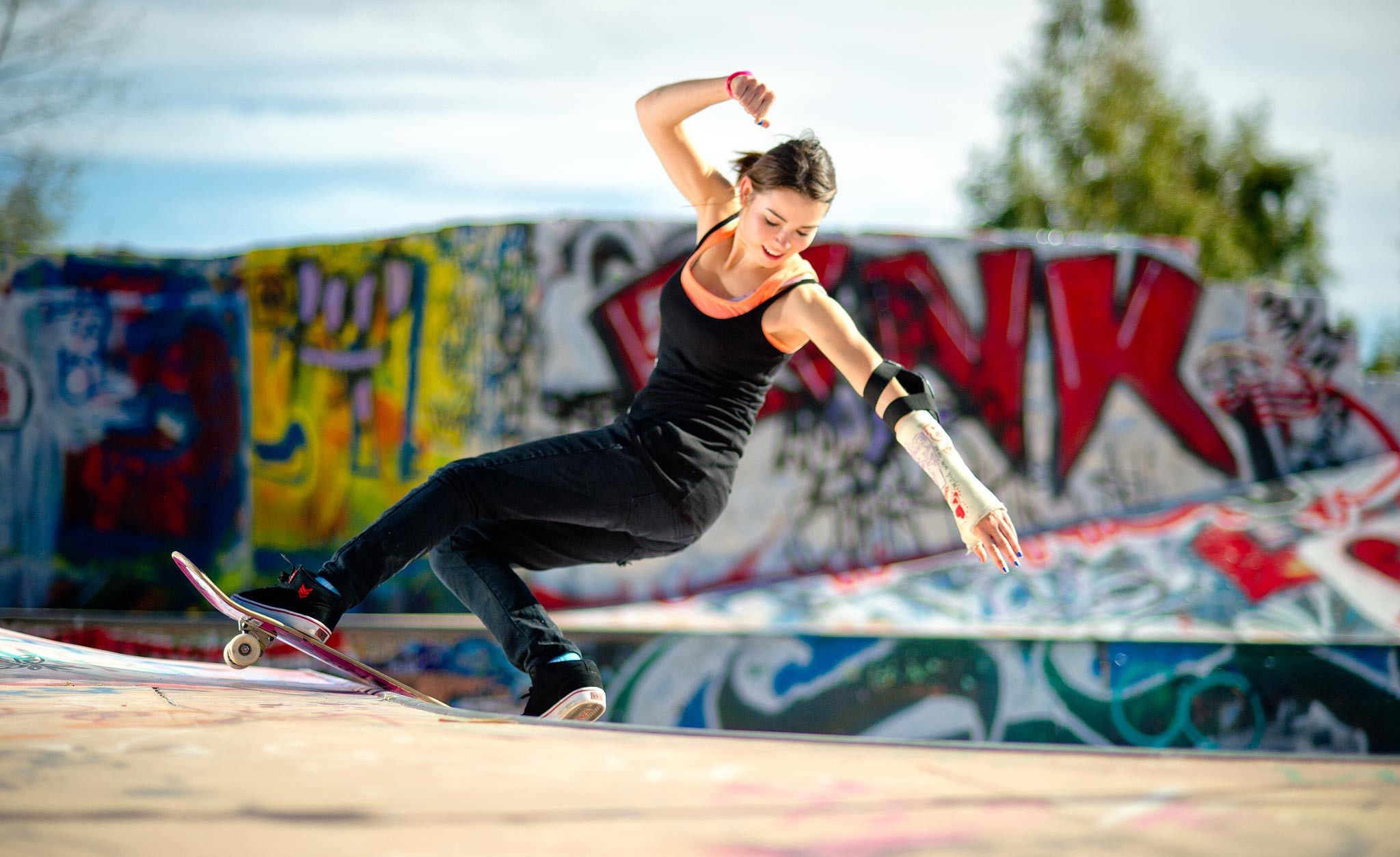 the best
And go for the best in you
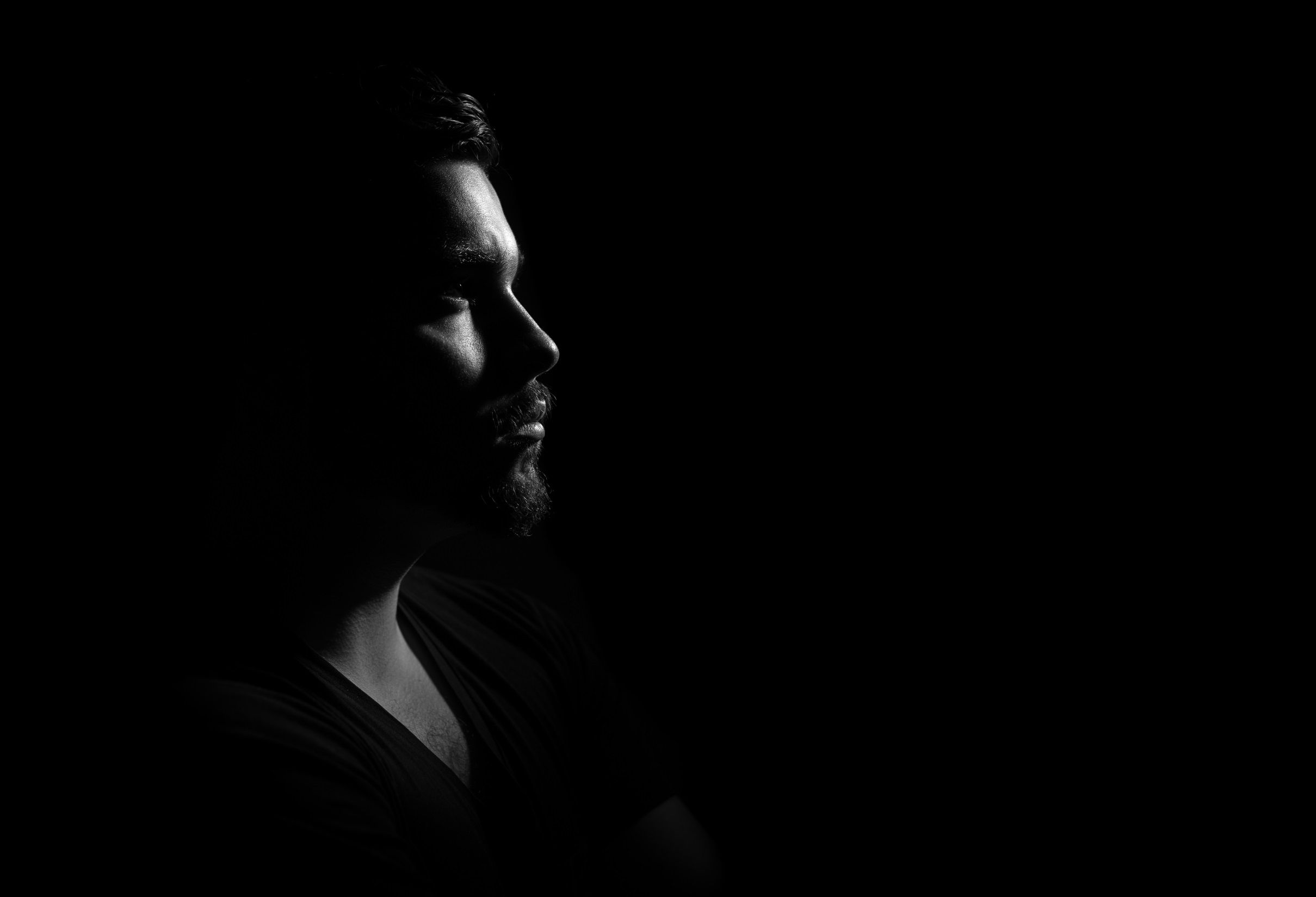 Cause I see a light shine through
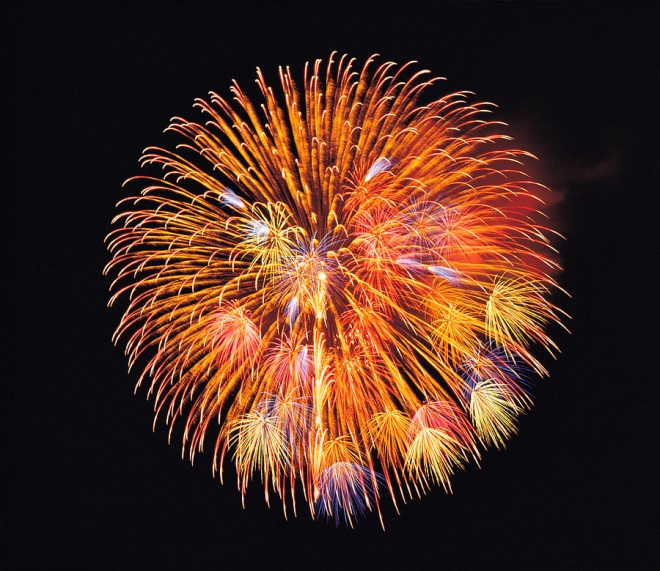 Oh oh
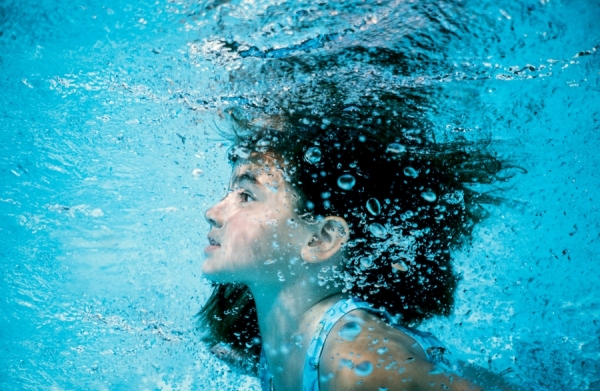 the brave
We are                      oh oh
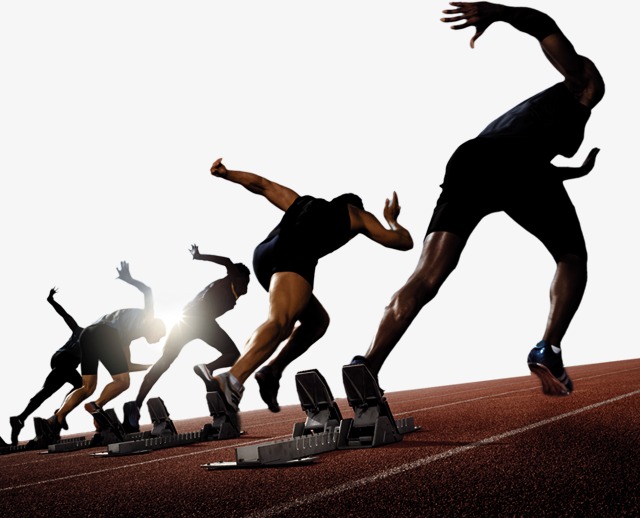 So light up the power in you
the power
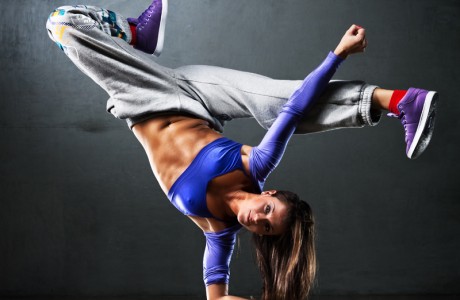 And go for the best in you
the best
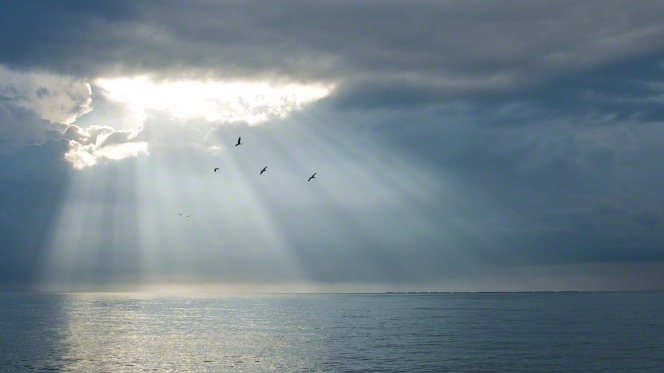 Cause I see a light shine through
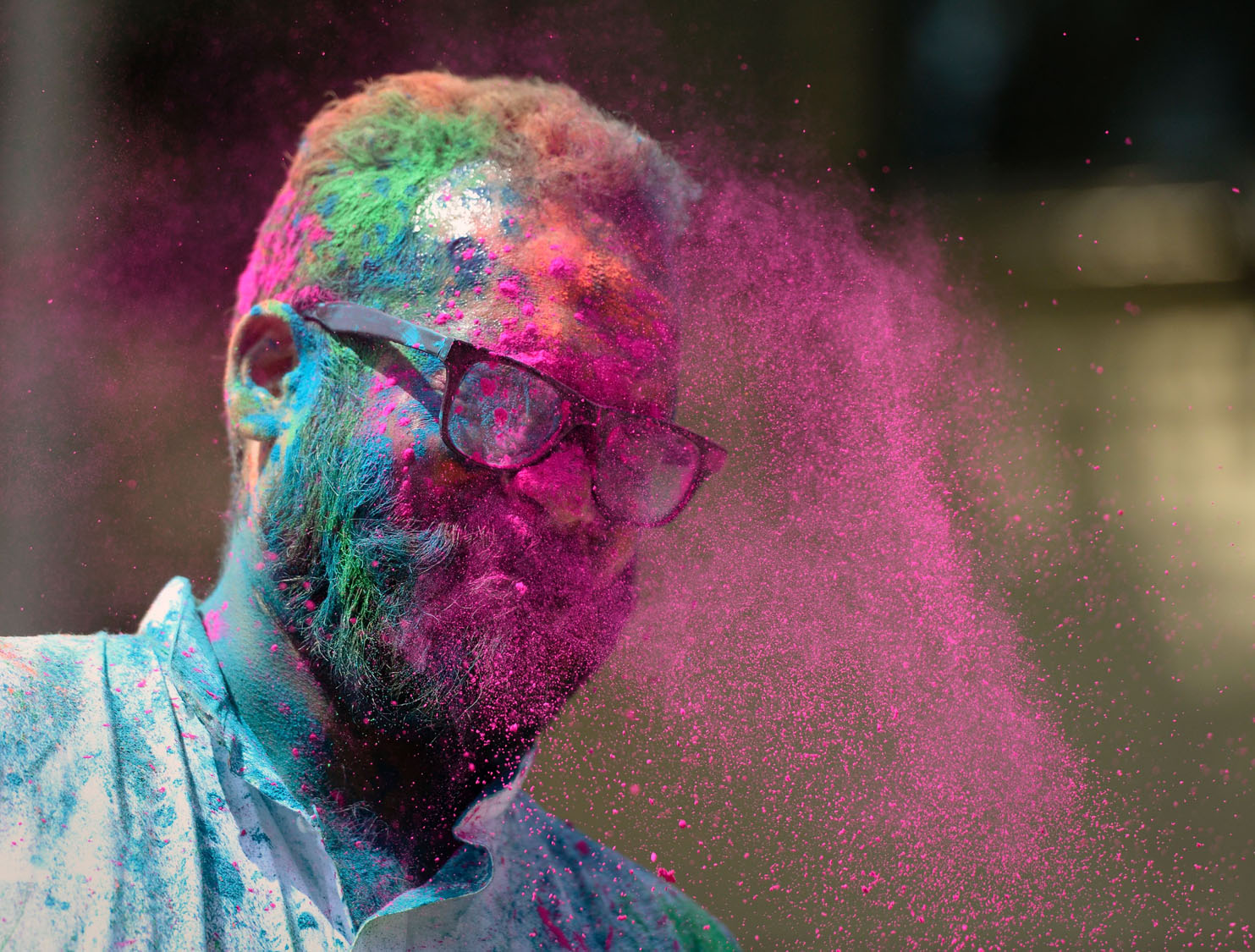 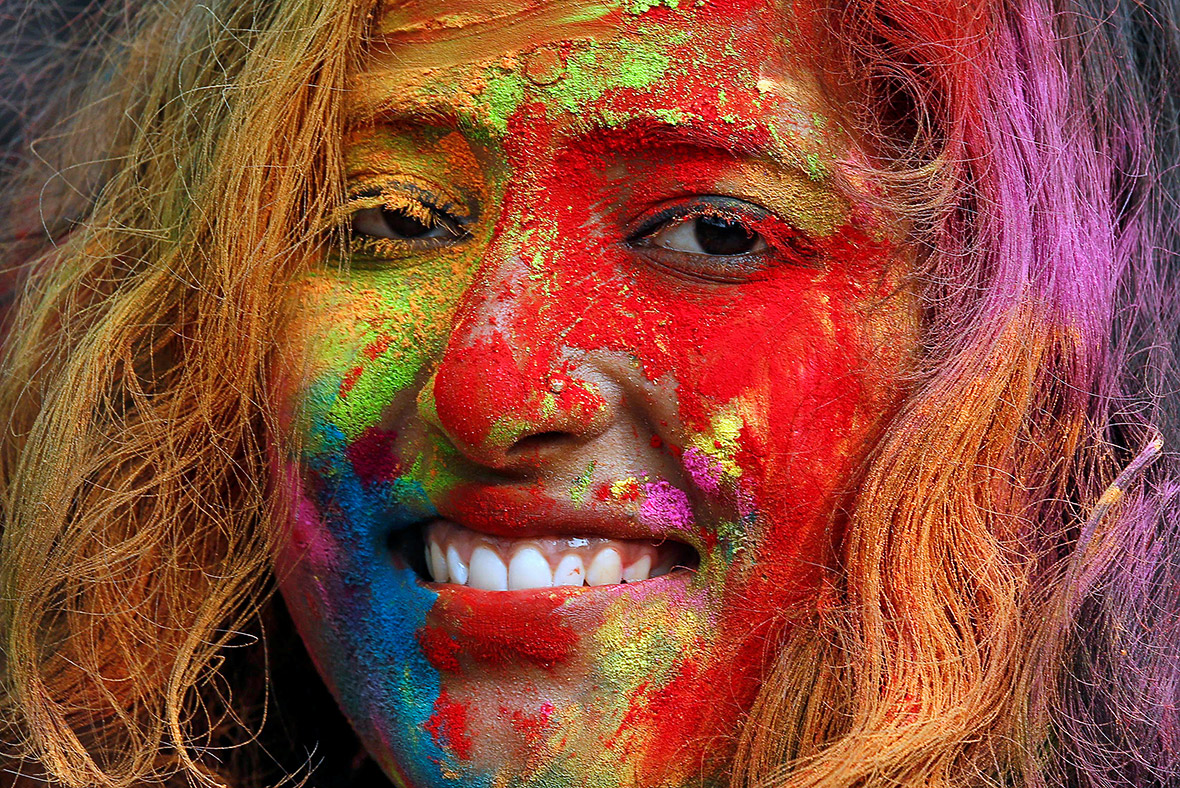 Oh oh…
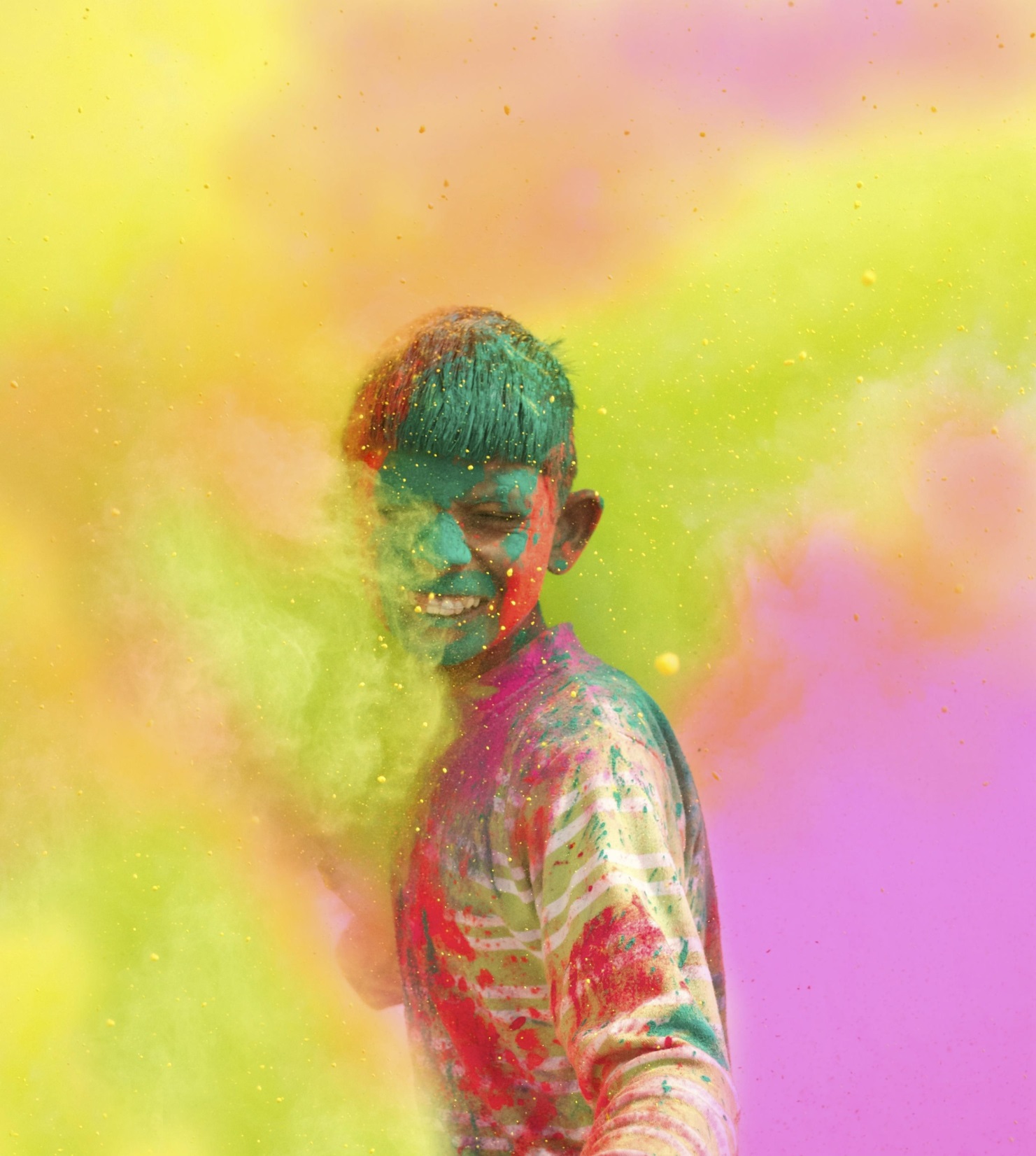 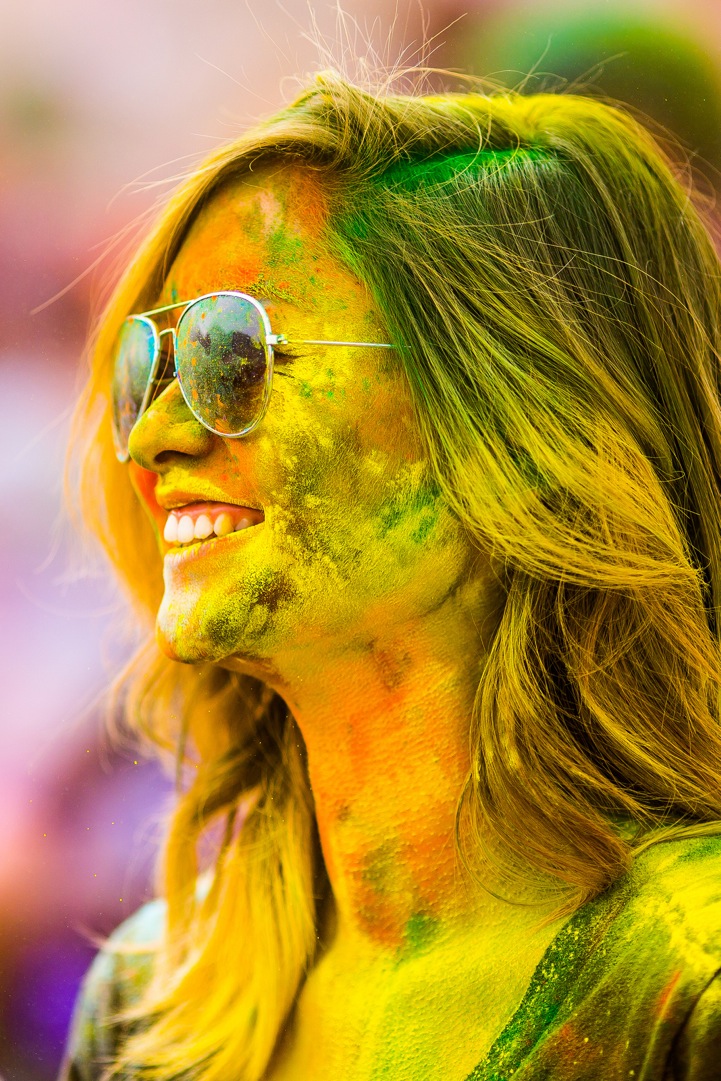 We are                      oh oh
the brave
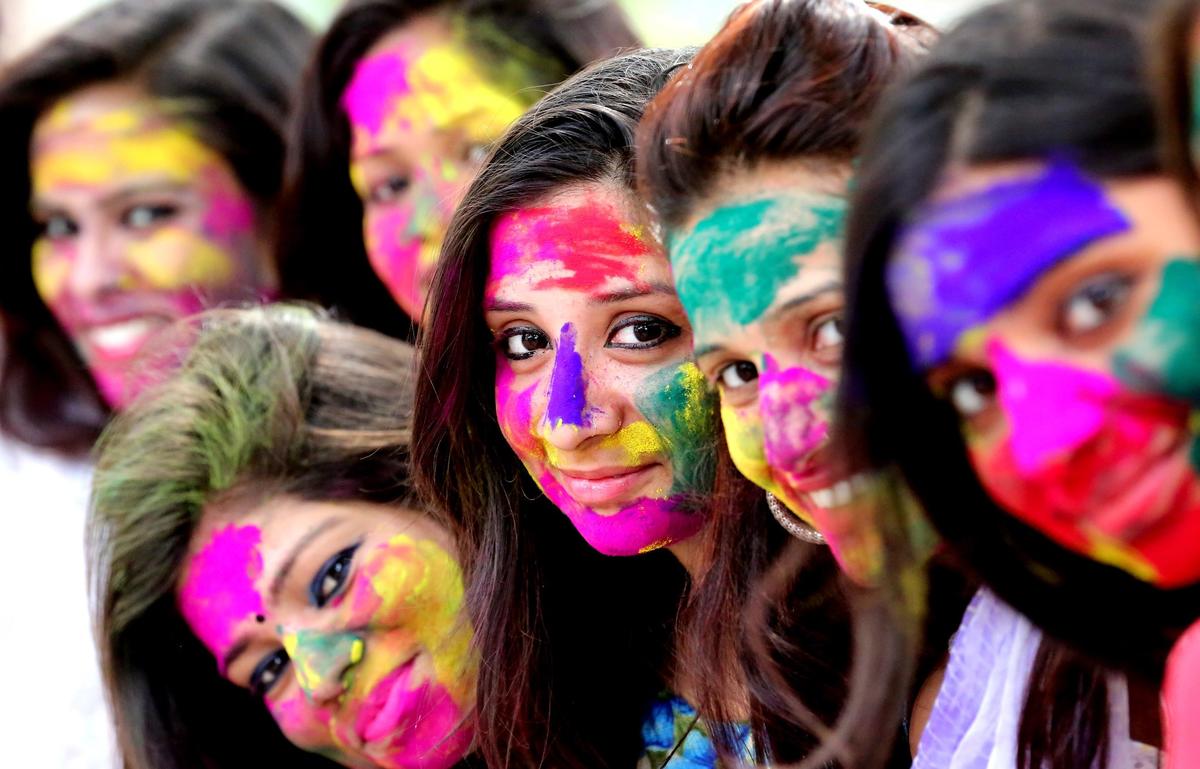 Oh oh…
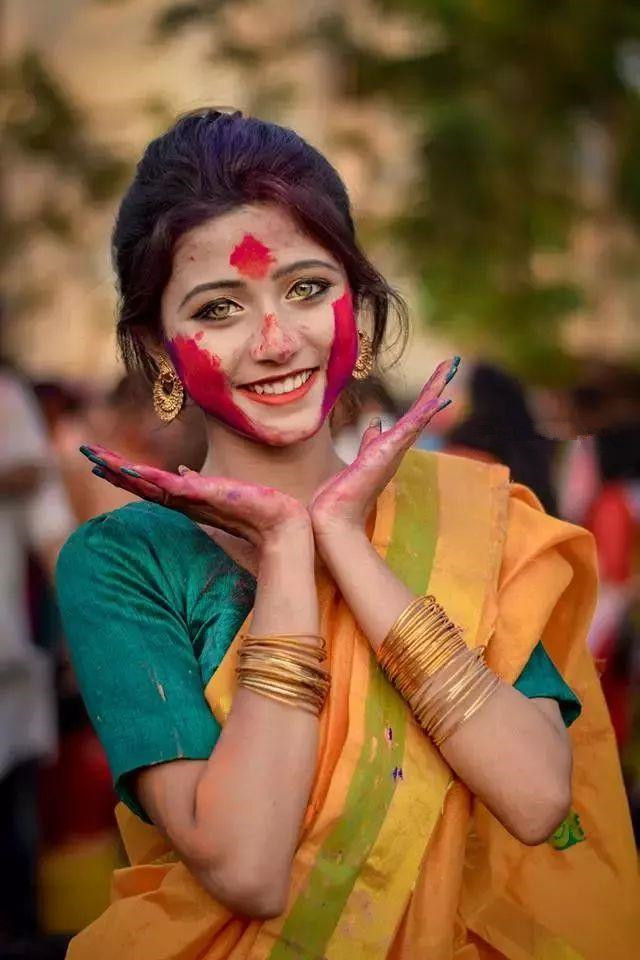 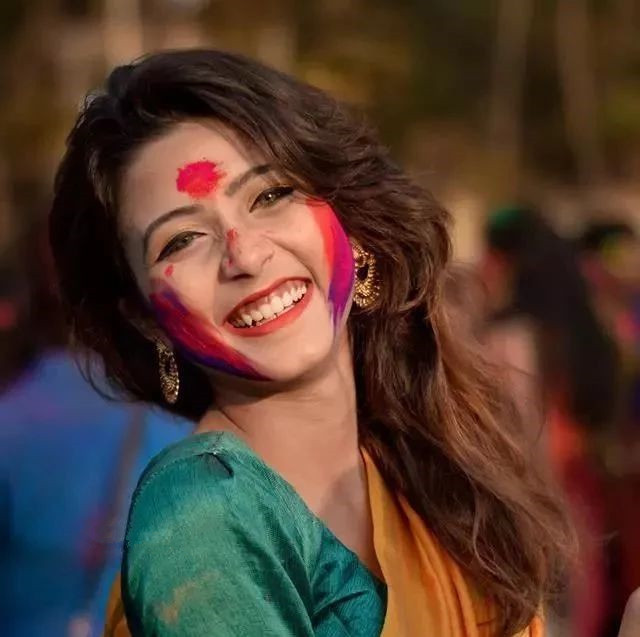 Oh oh…
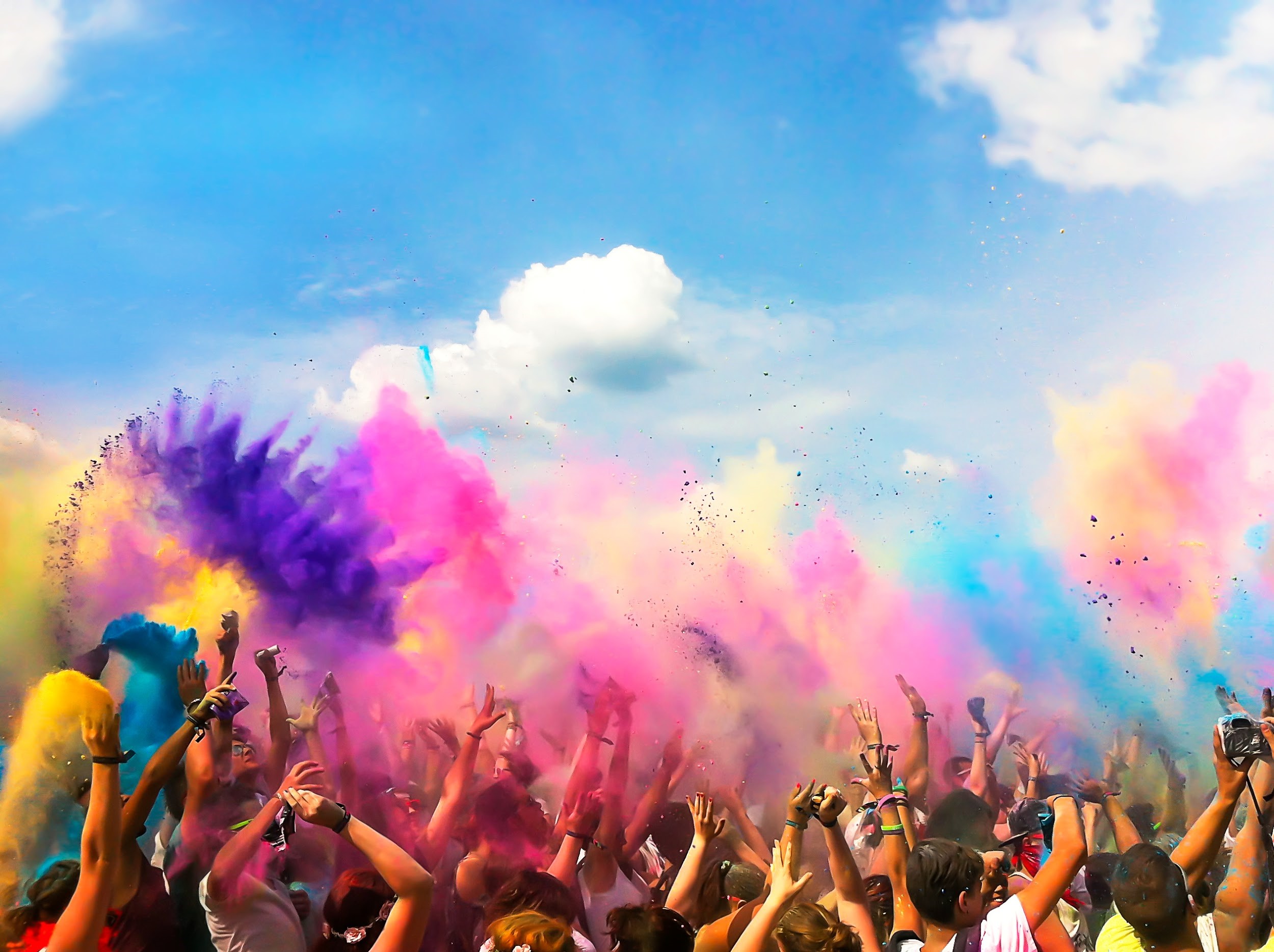 Oh oh…
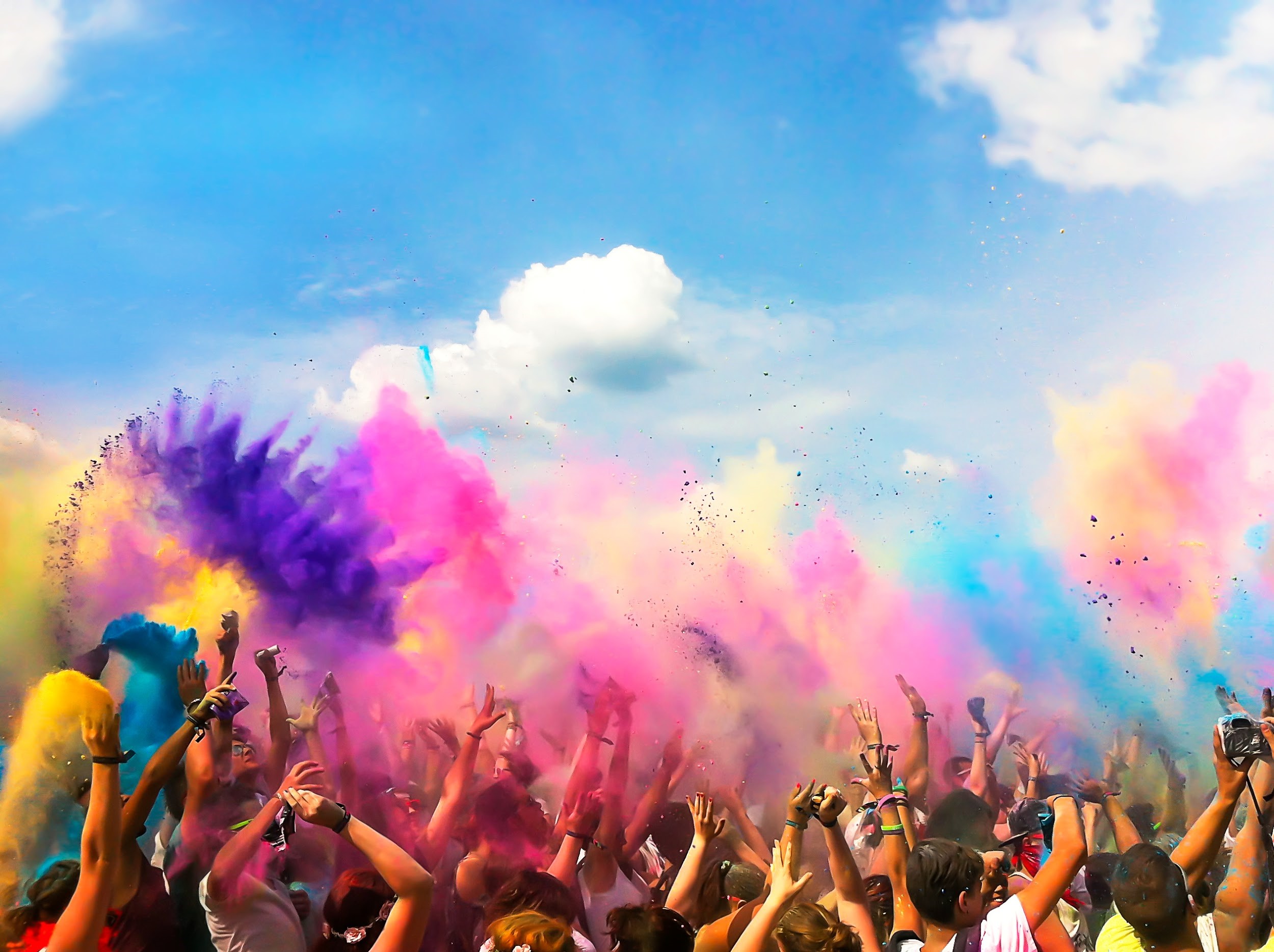 Oh oh…
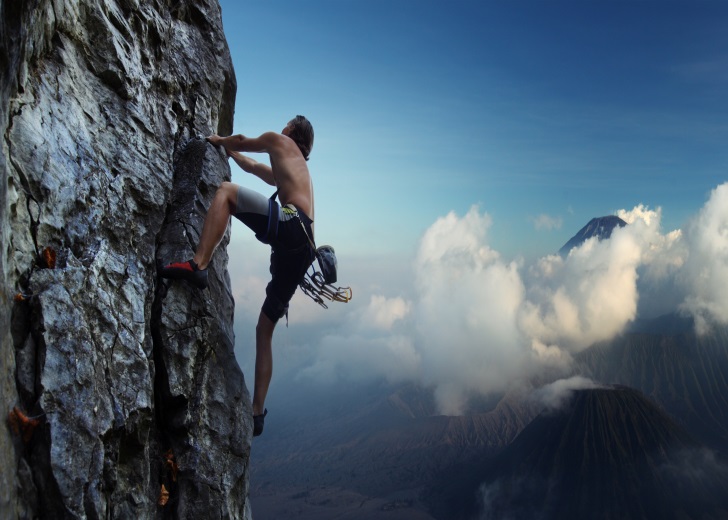 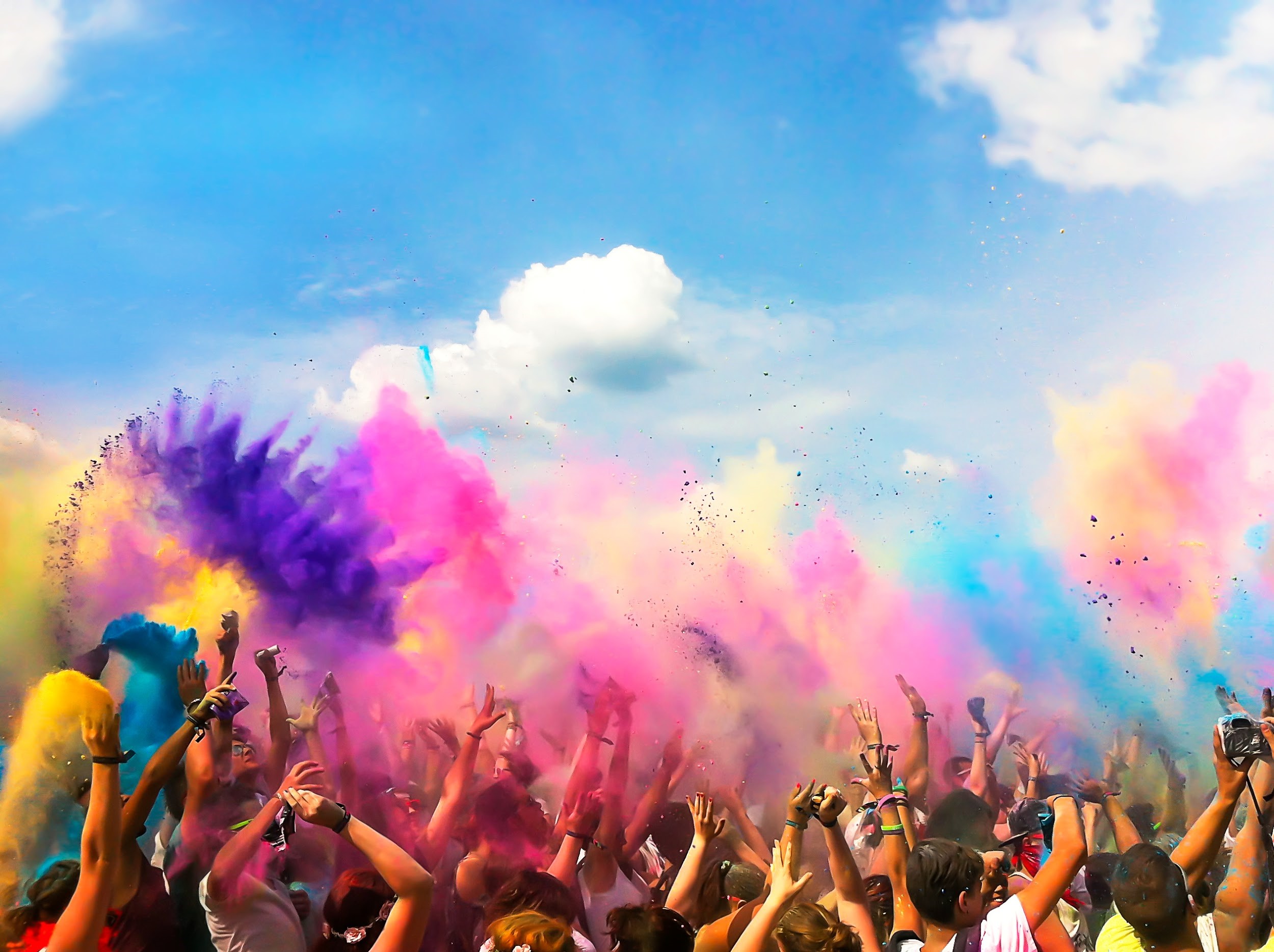 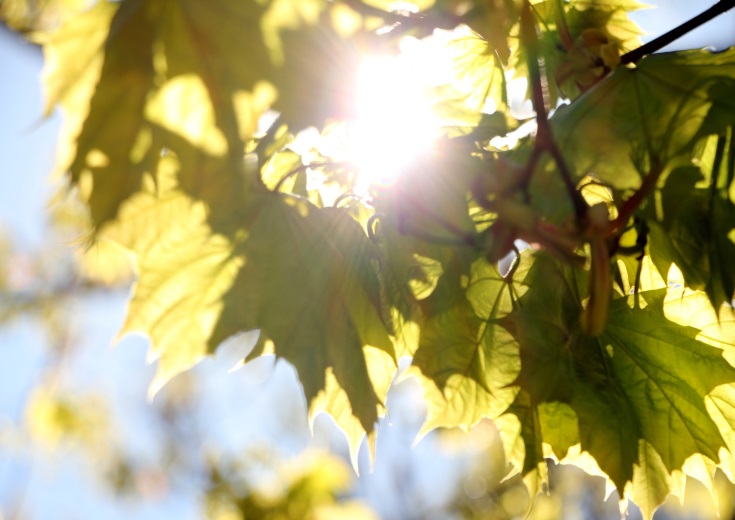 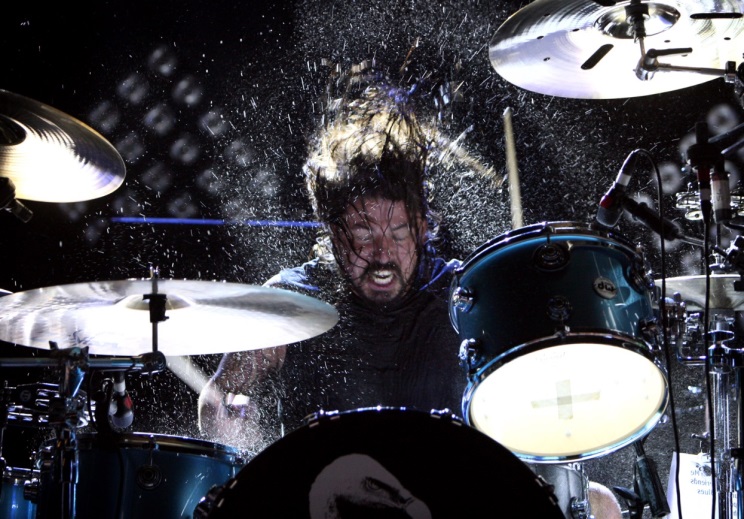 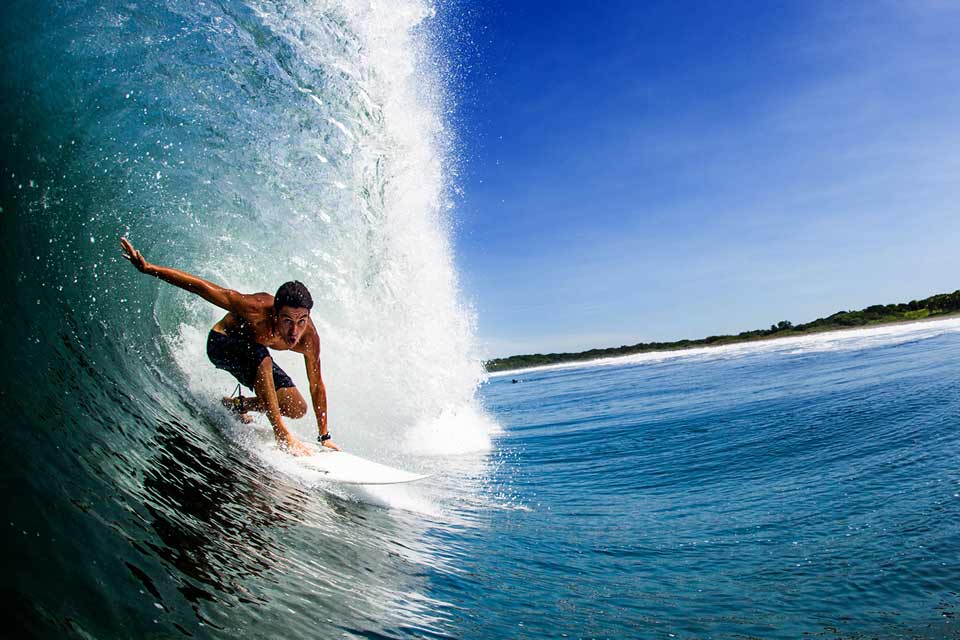 WE ARE THE BRAVE
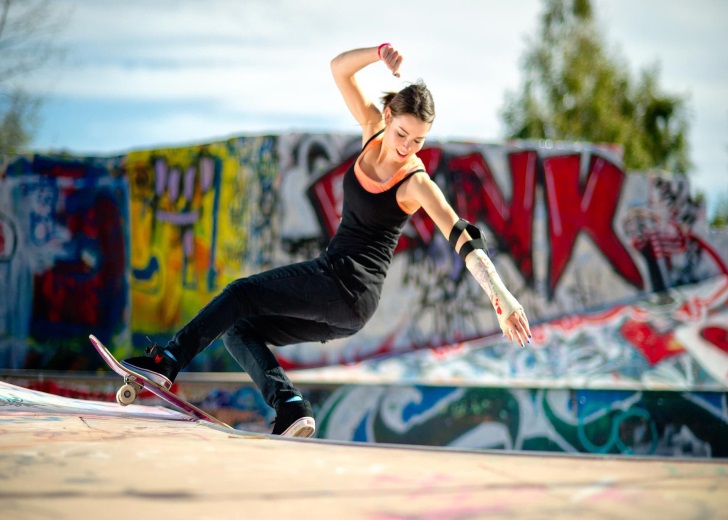 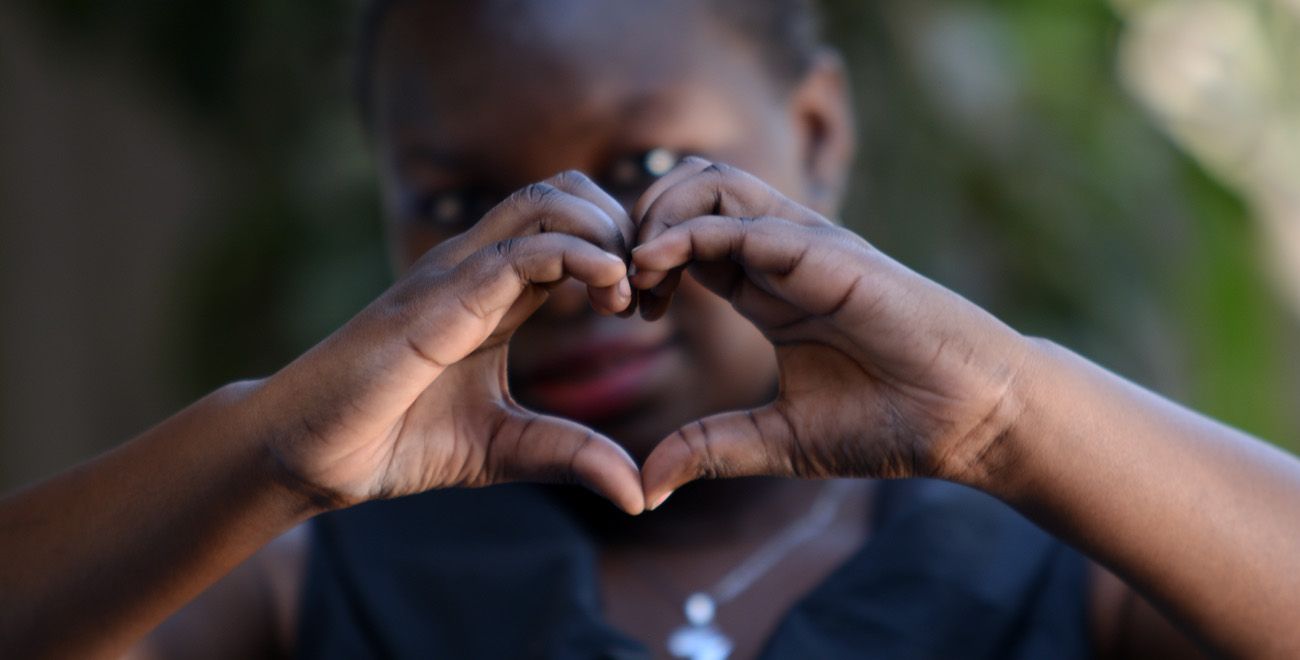 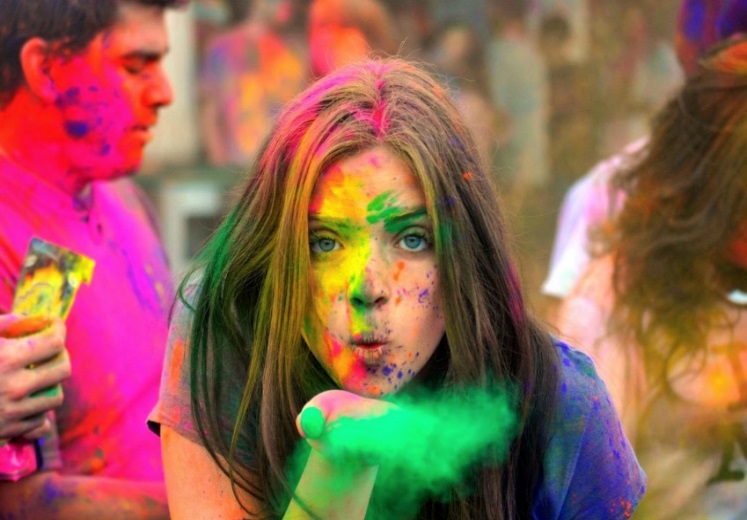 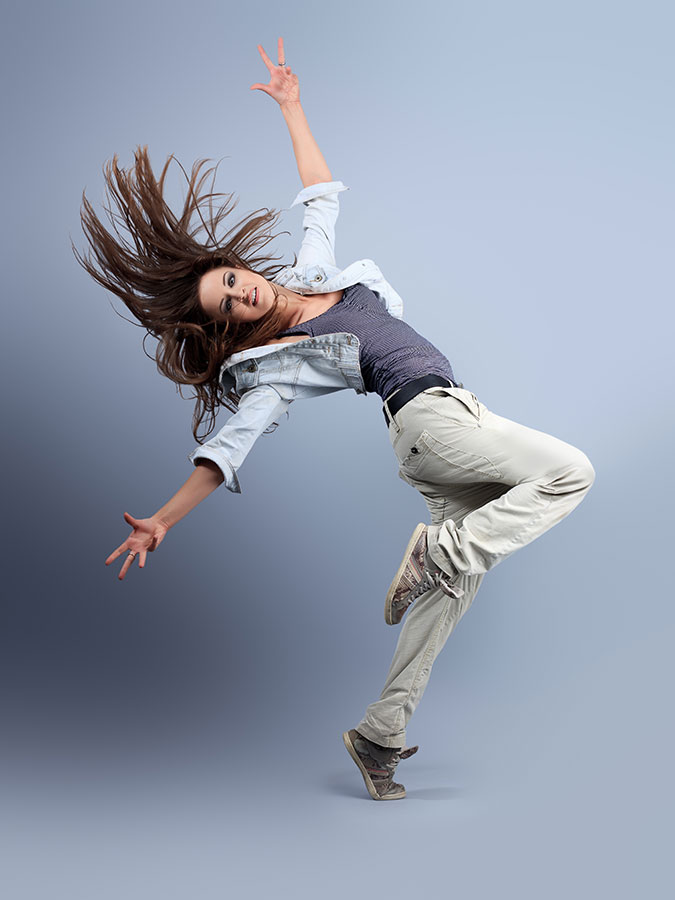